Process Equipment Used For Brewing
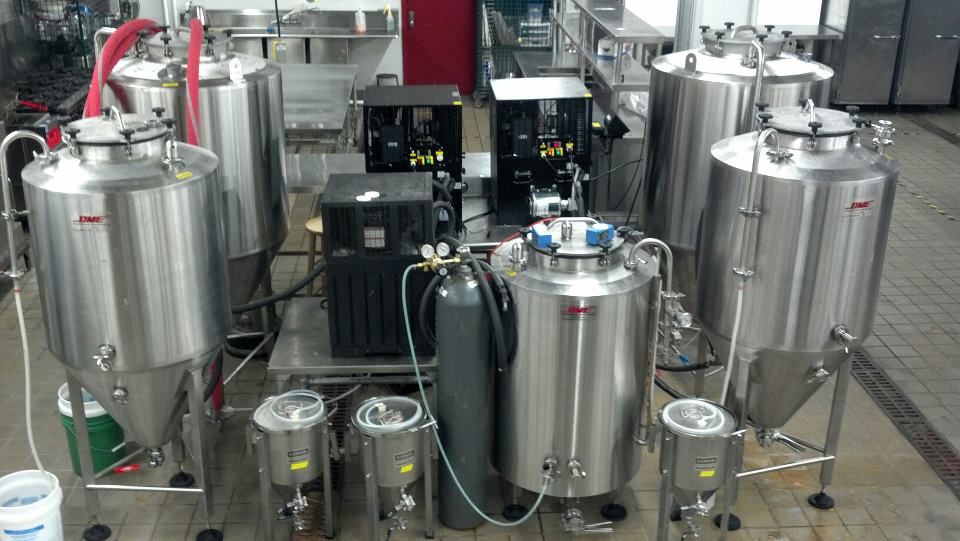 Prof. John D. Sheppard
Dept. of Food, Bioprocessing and Nutrition Sciences
NCDOR September 16, 2019
Slide 1
The Brewing Process
Milling	          Mashing/lautering             Boiling	Fermenting
START
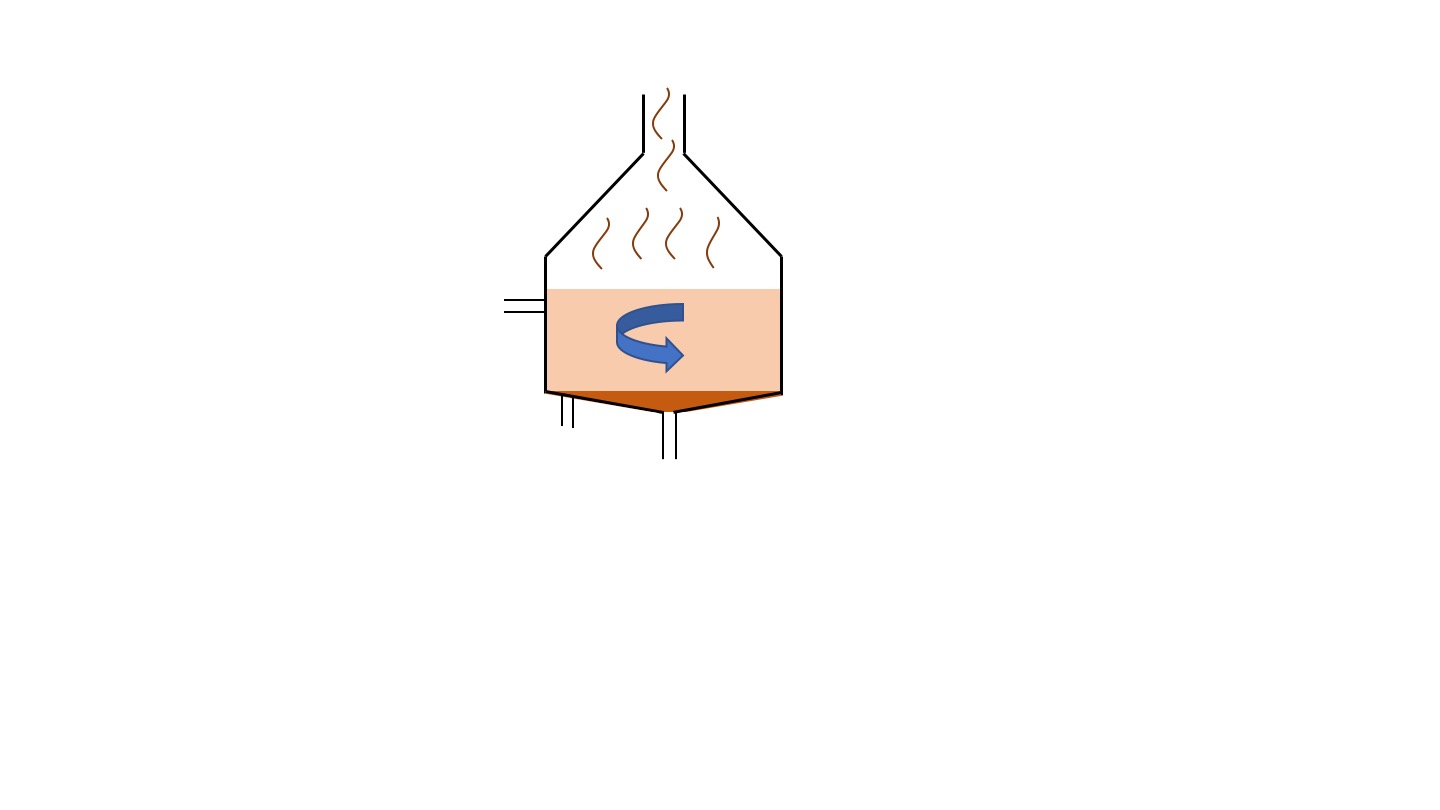 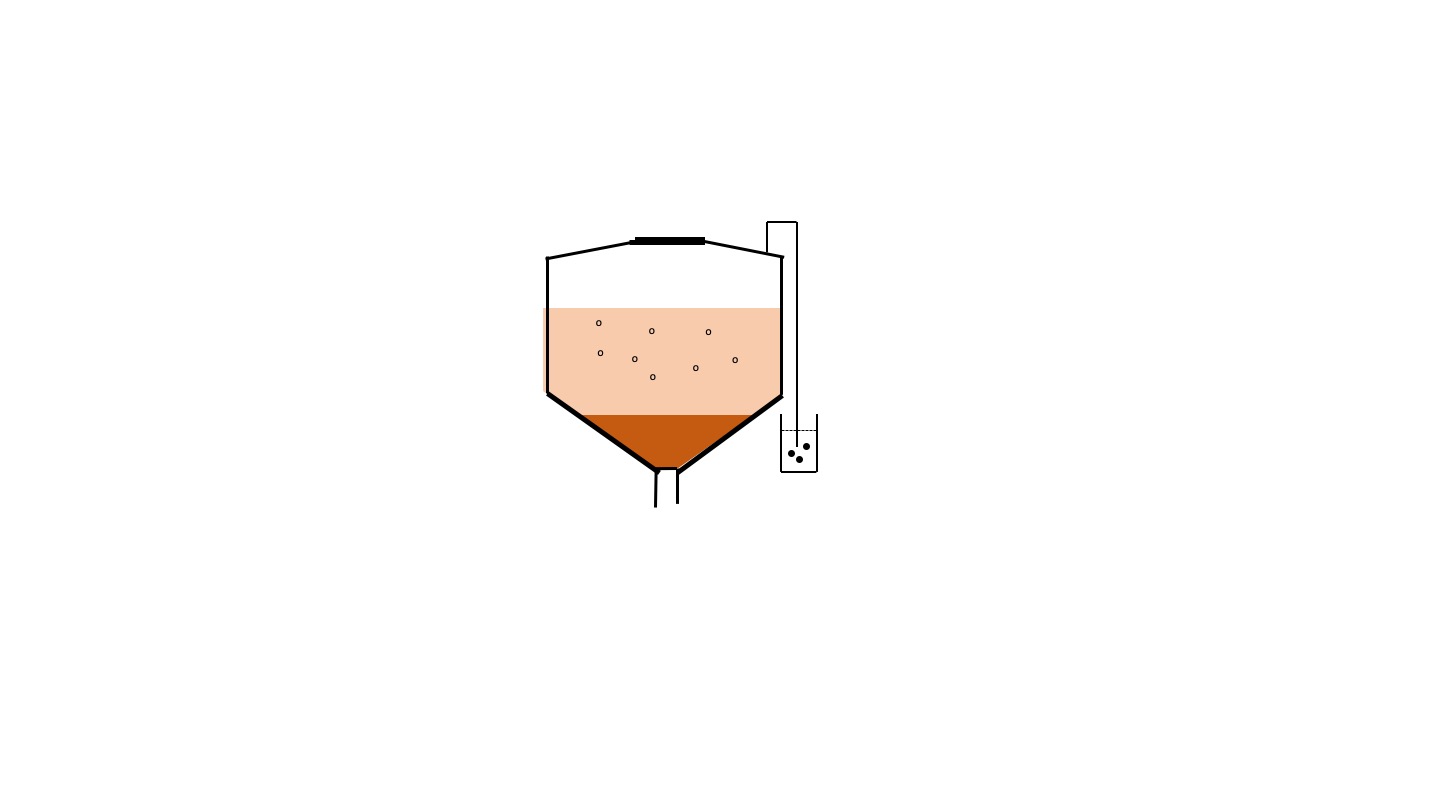 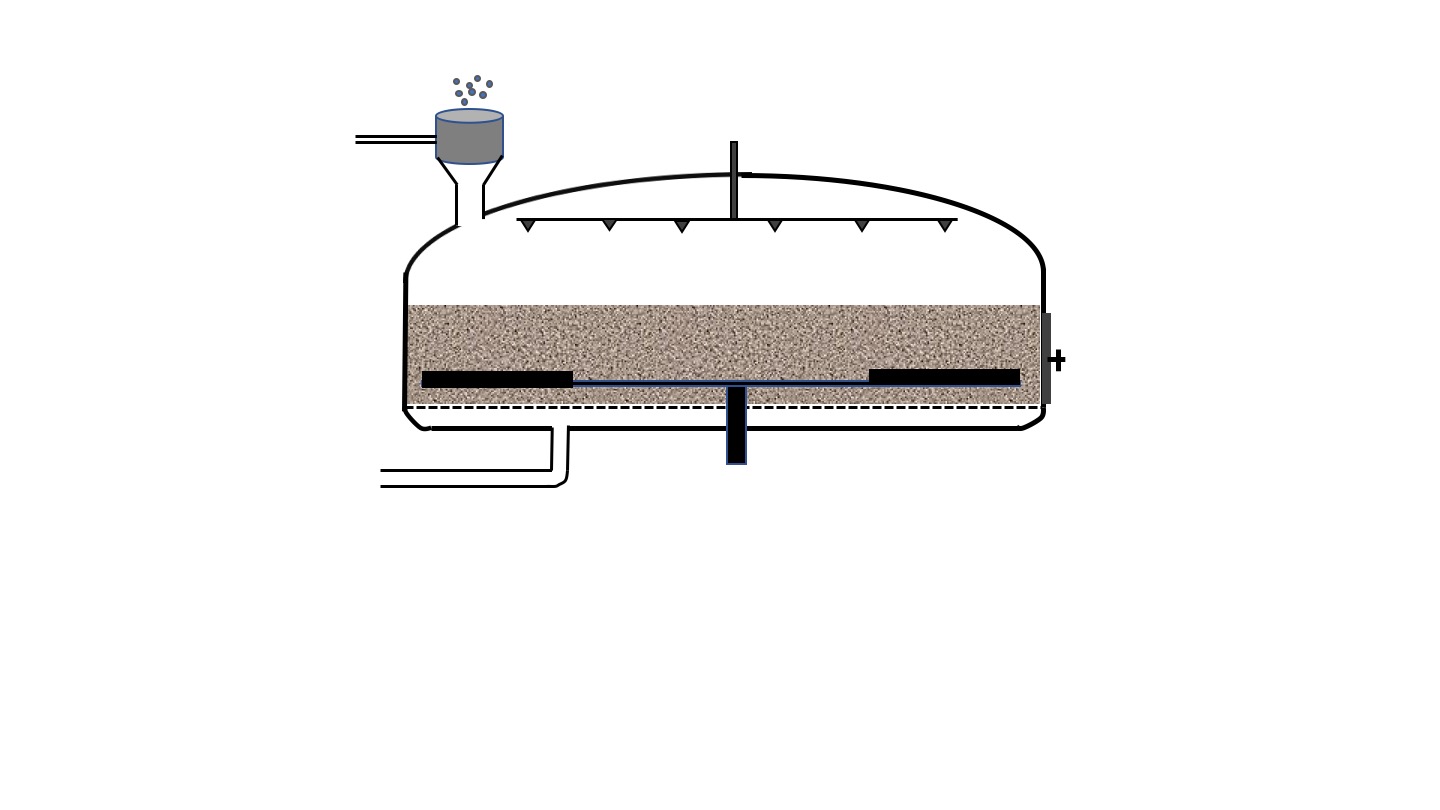 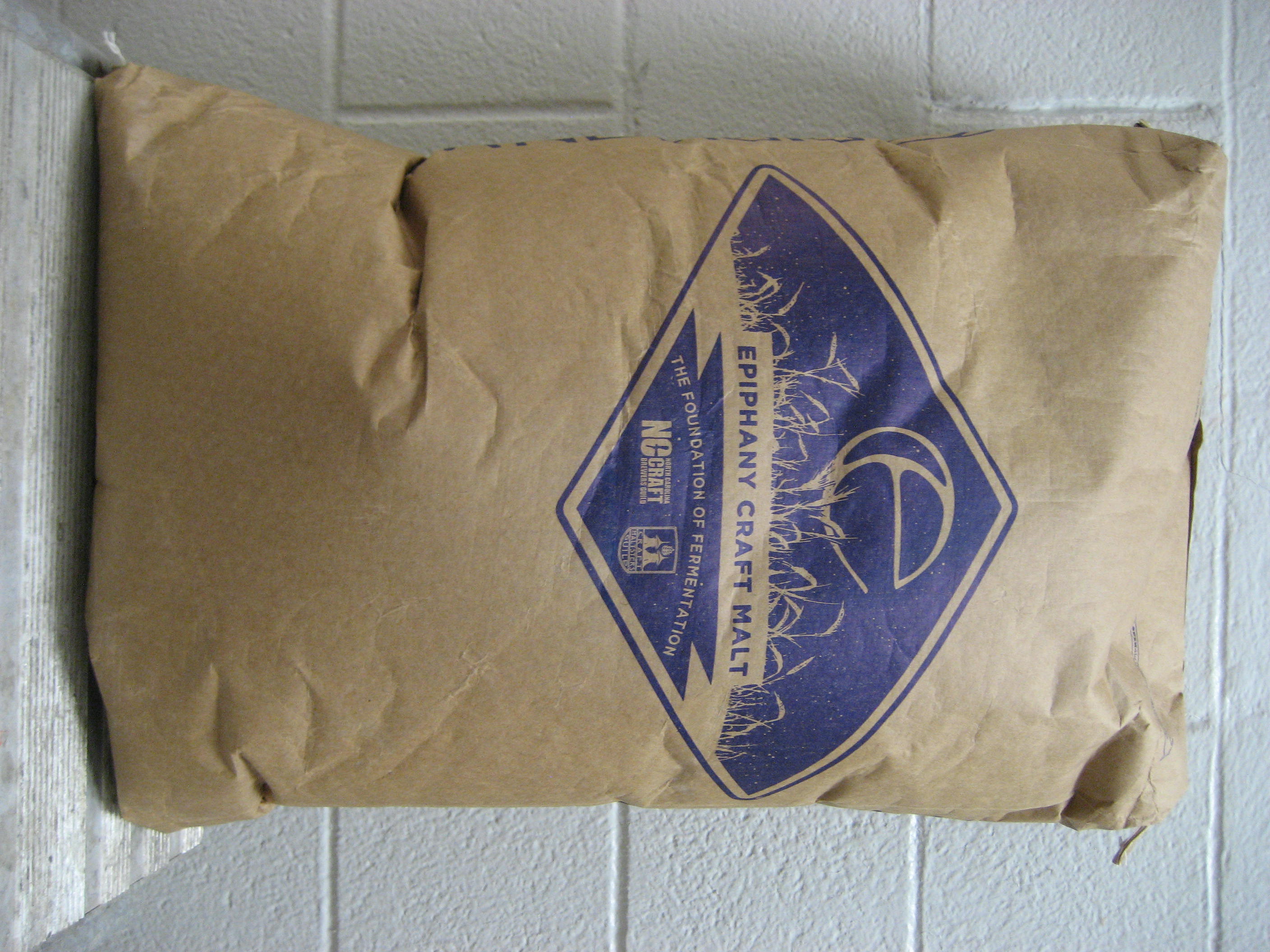 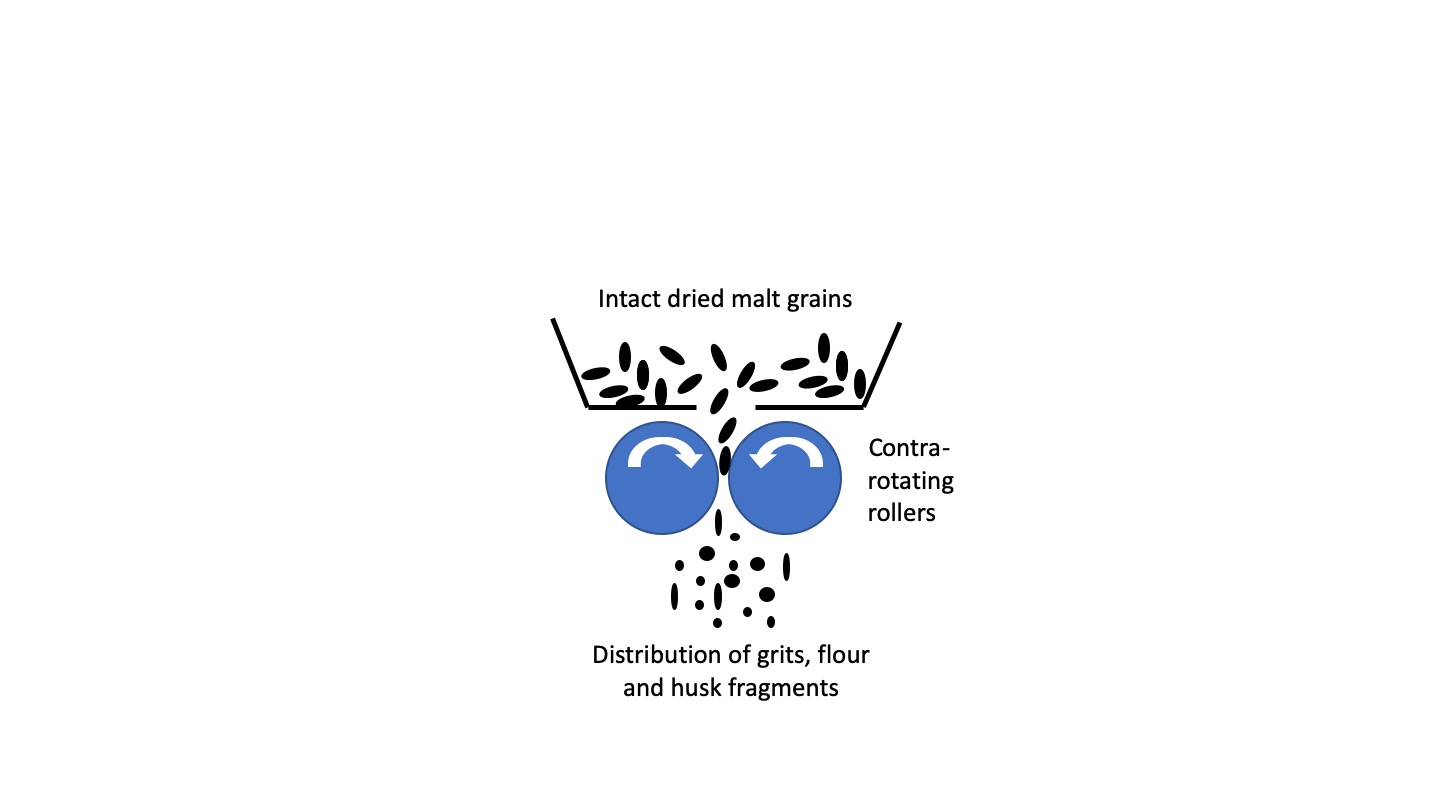 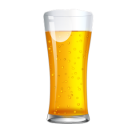 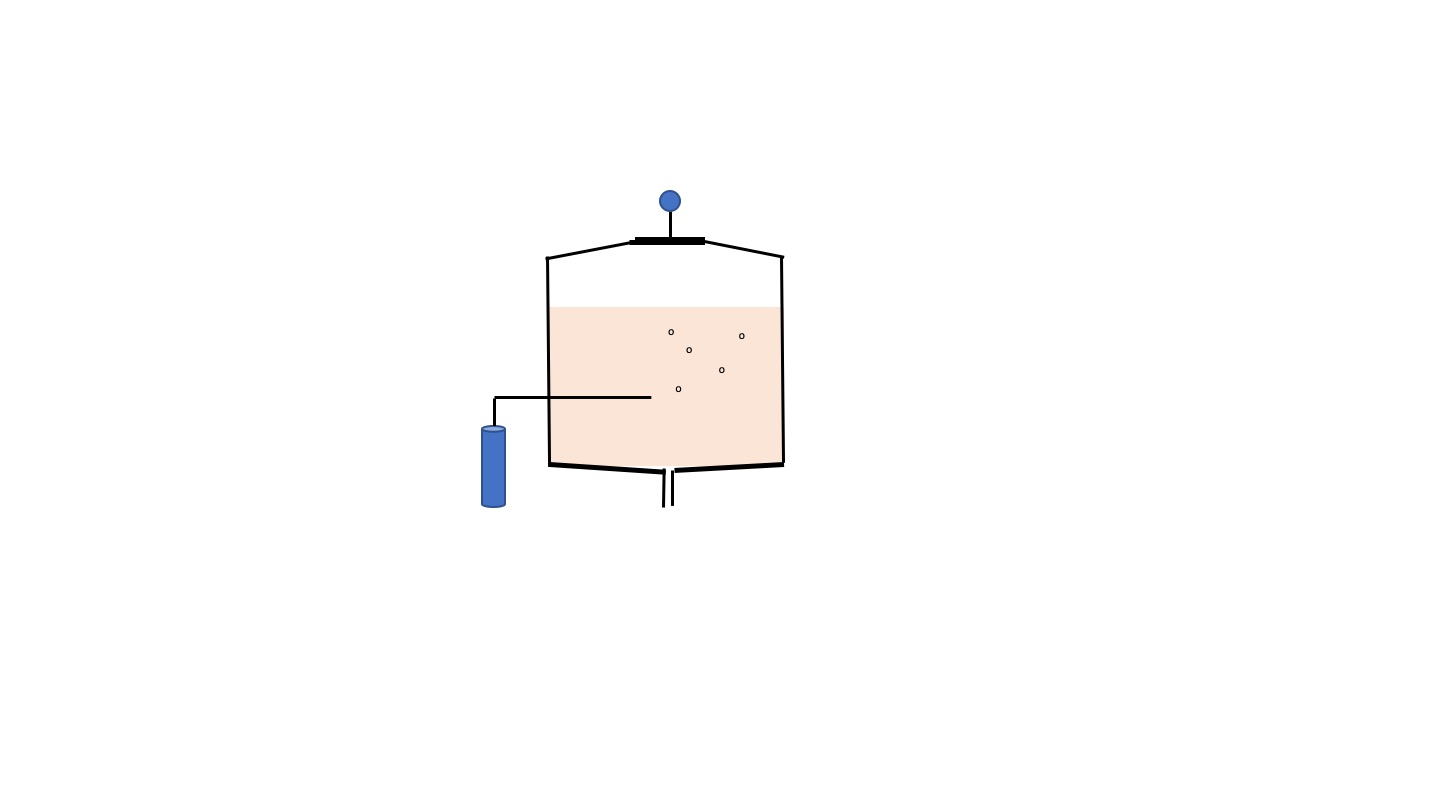 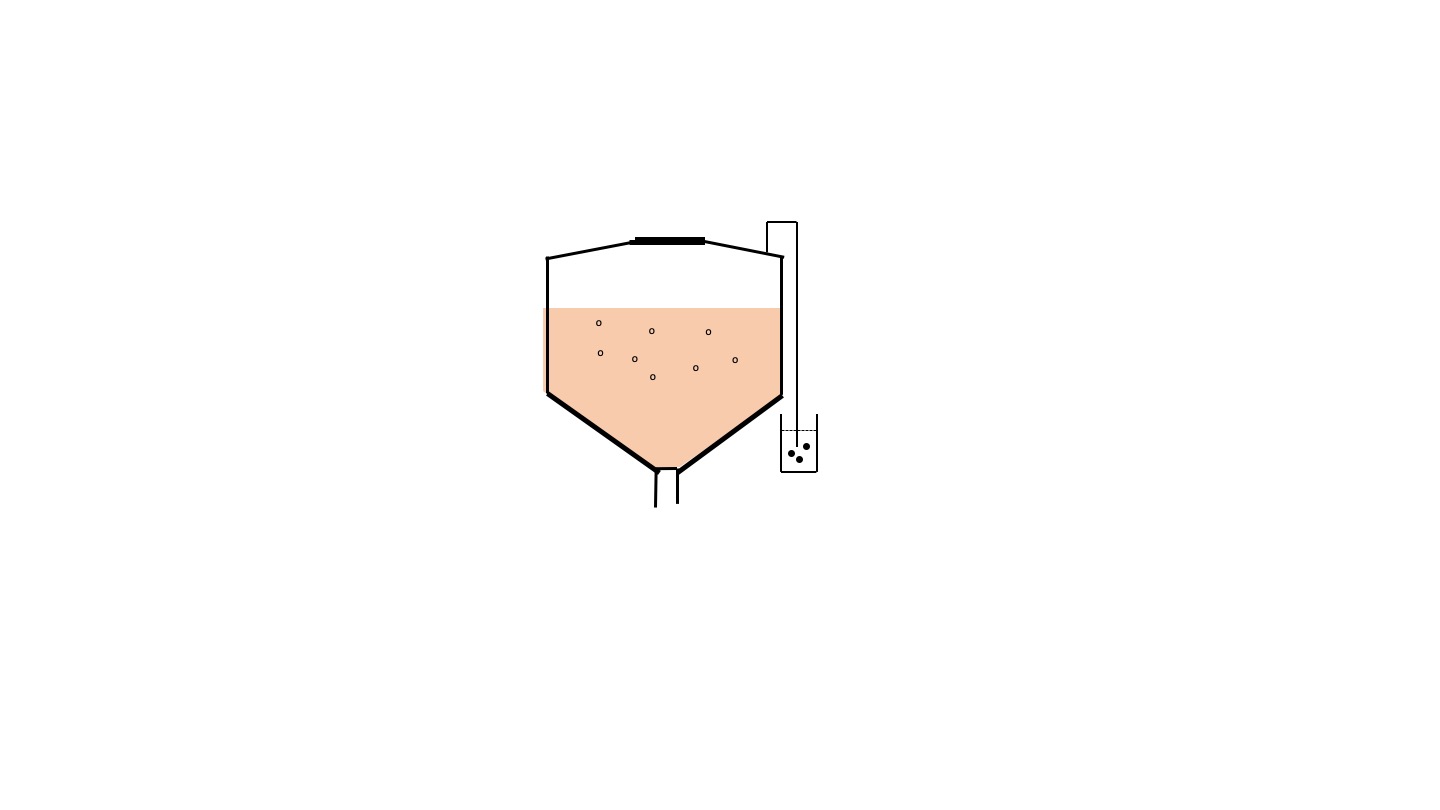 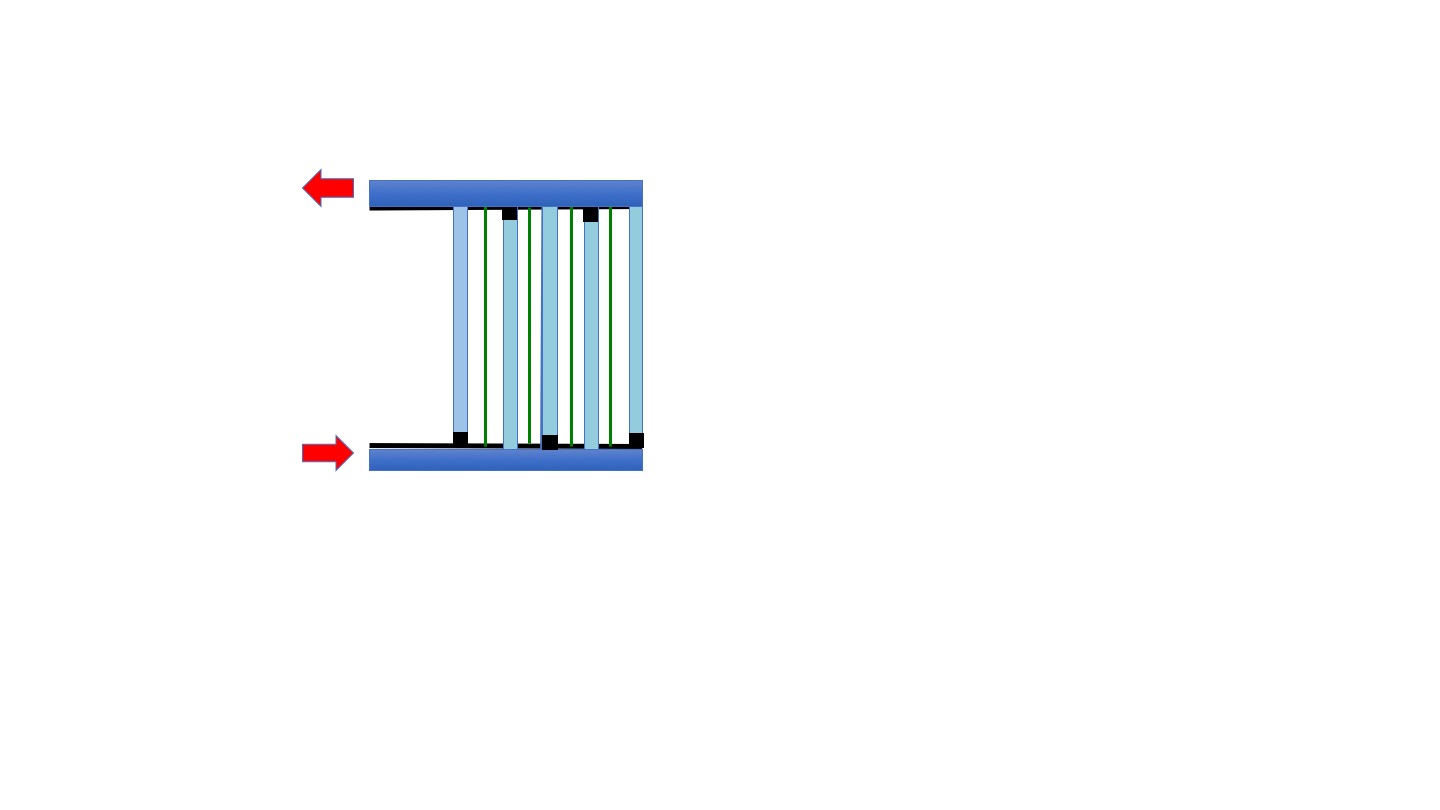 Tap room
Cold storage
Packaging	                 Carbonating	               Clarifying	    Maturing
NCDOR September 16, 2019
Slide 2
Brewery Capacity
Milling	          Mashing/lautering             Boiling	Fermenting
START
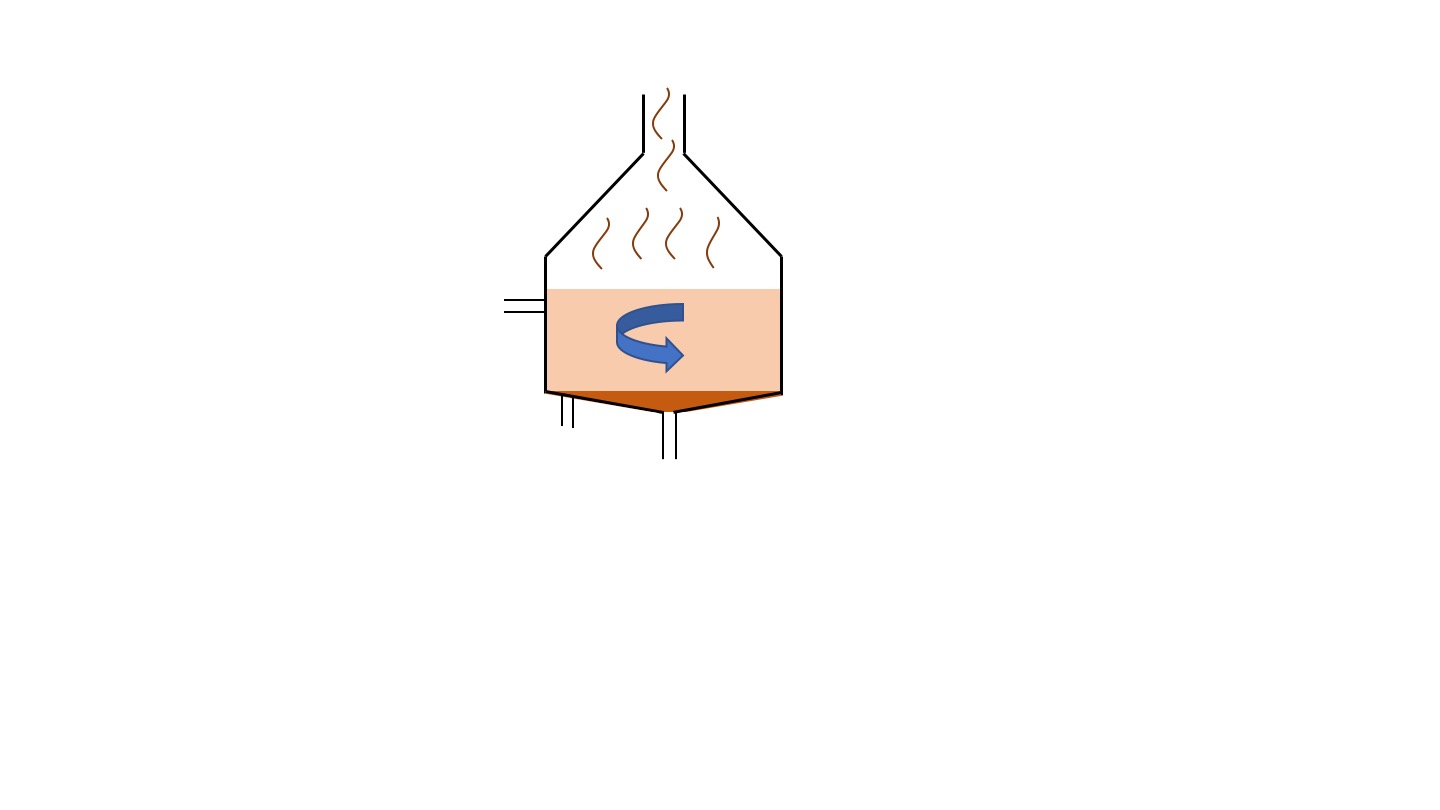 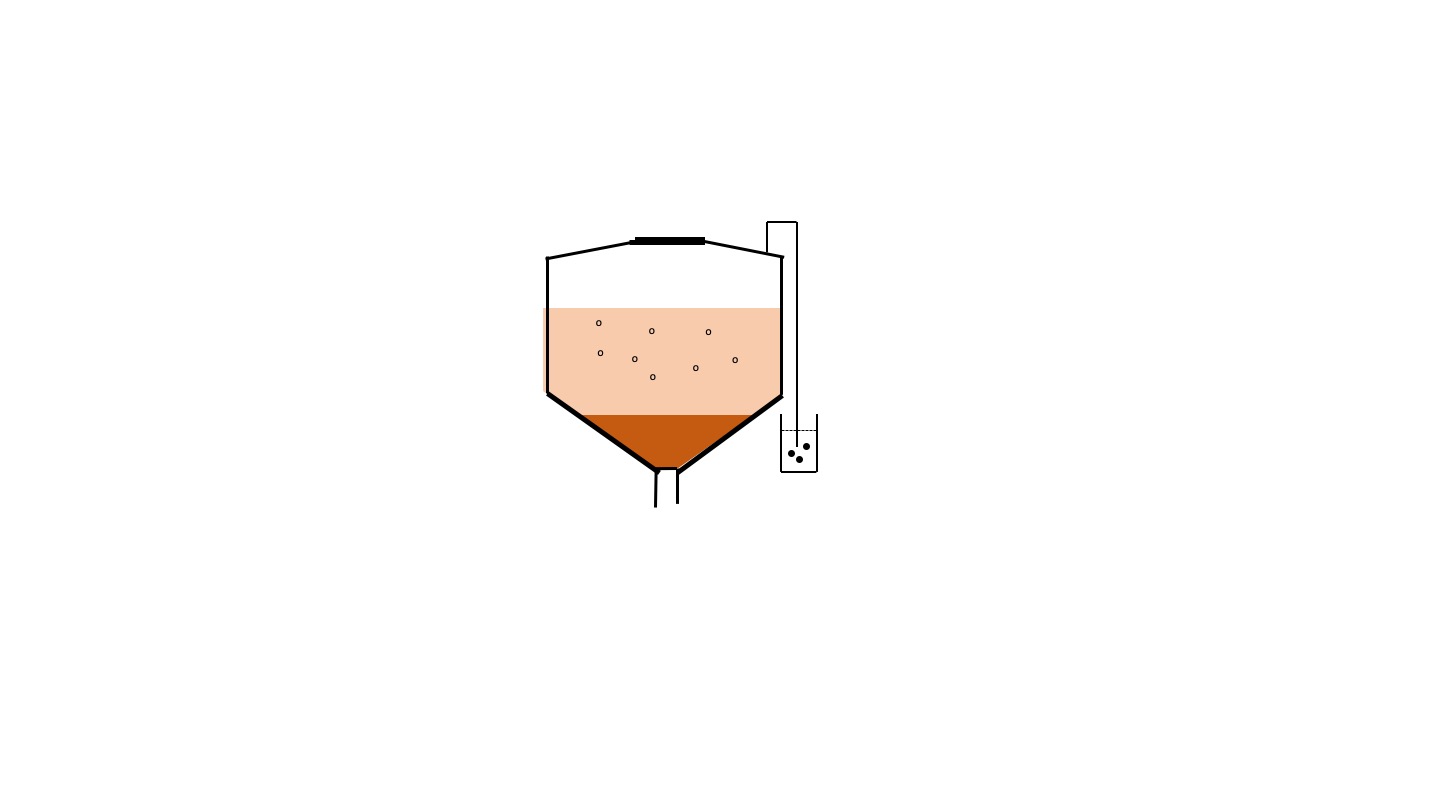 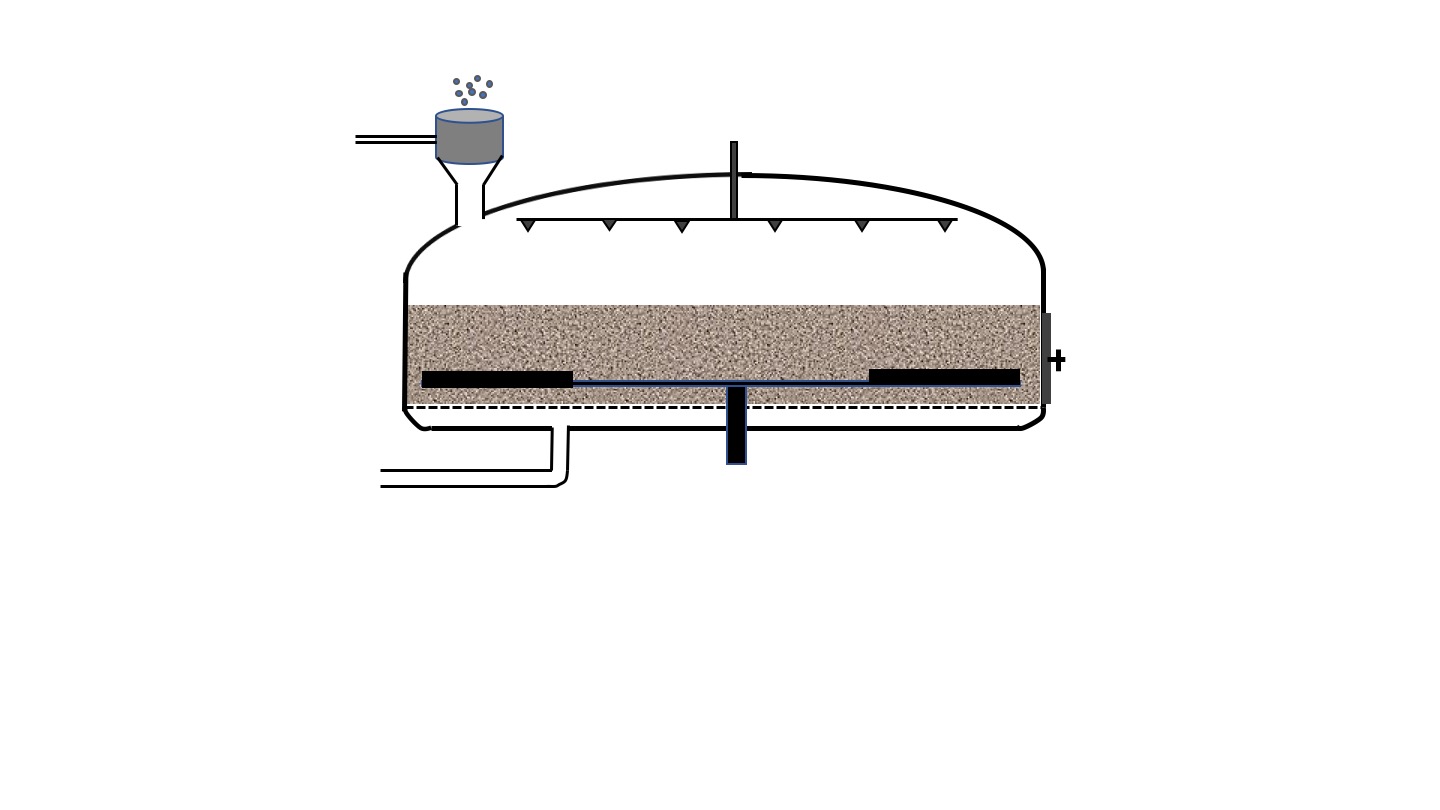 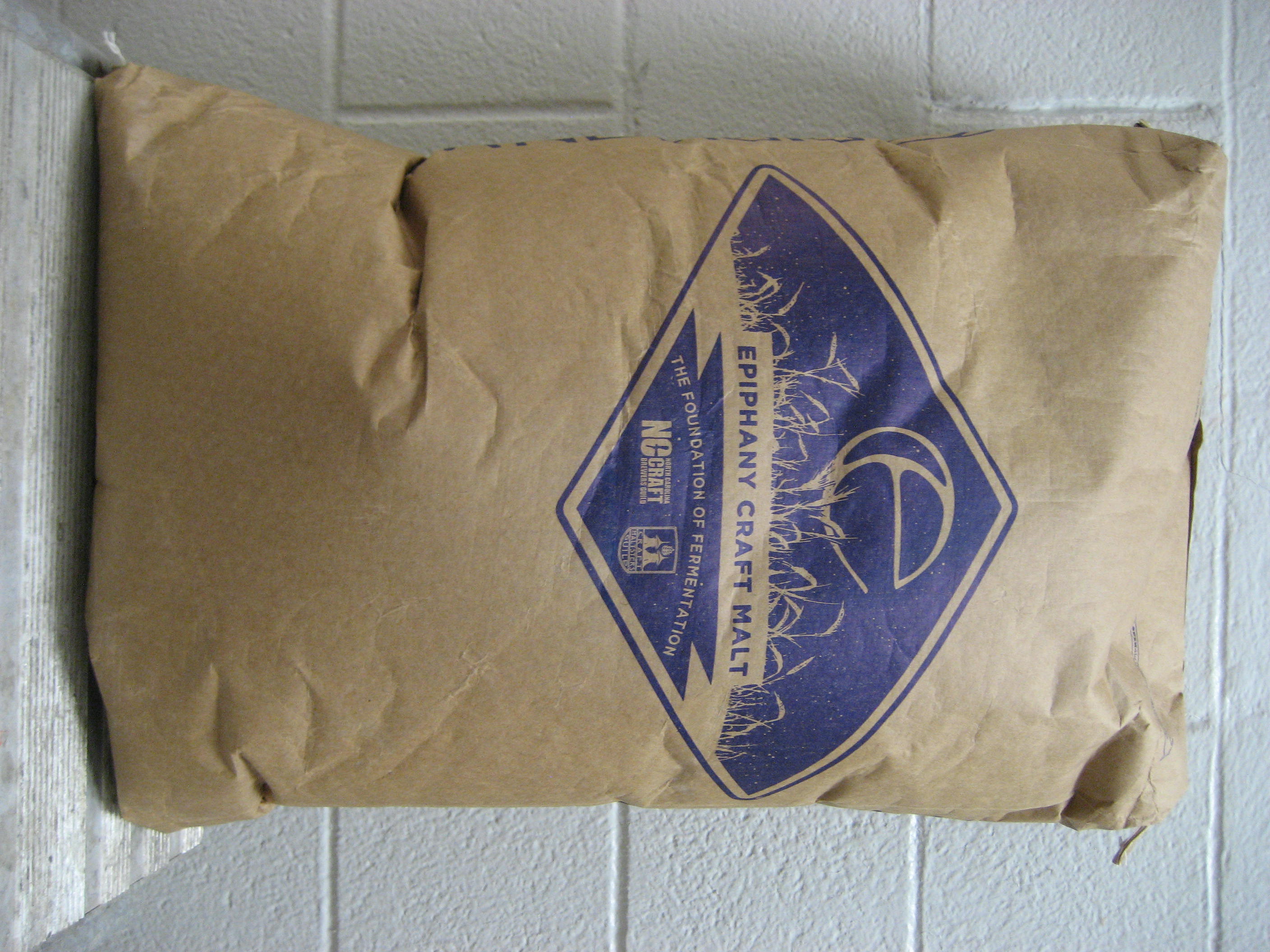 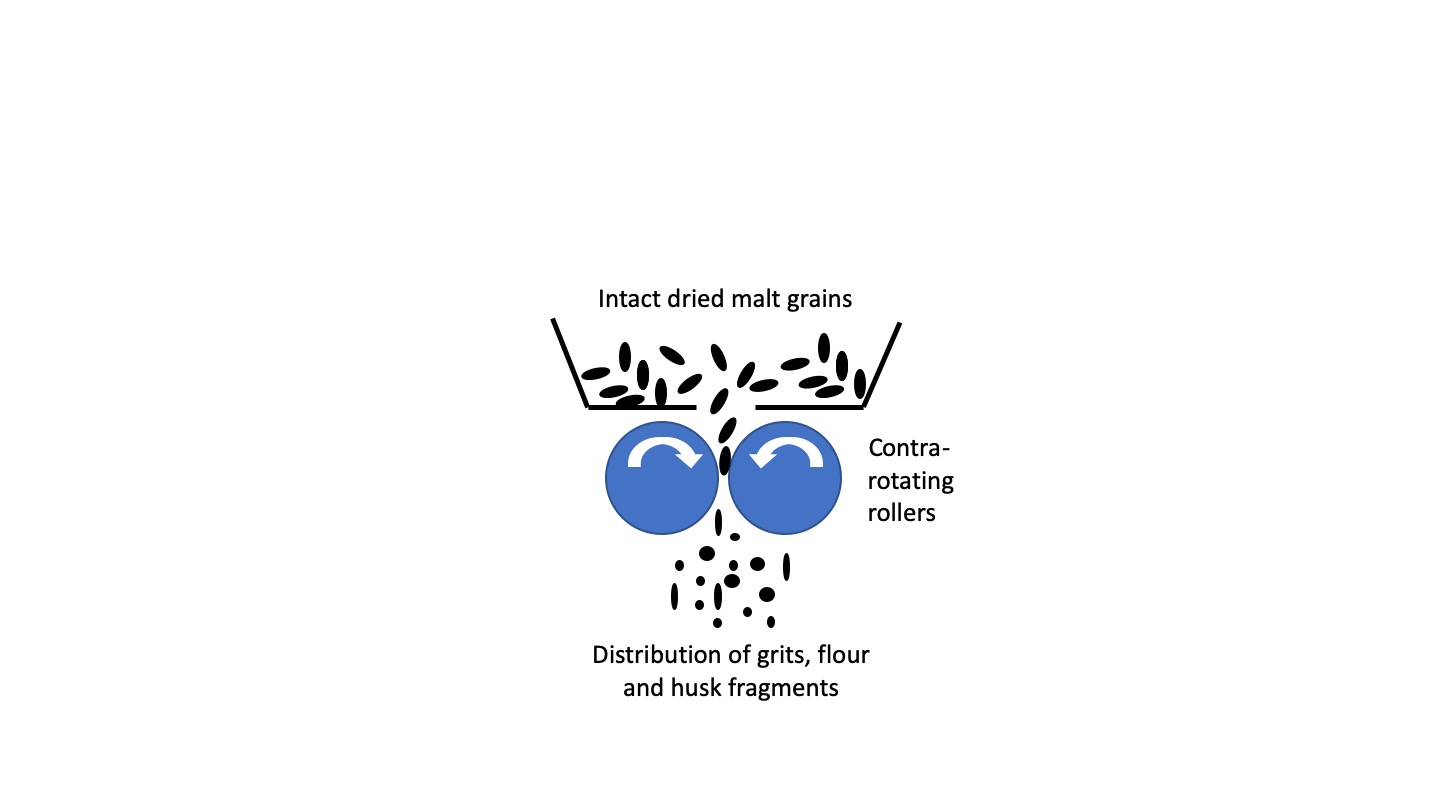 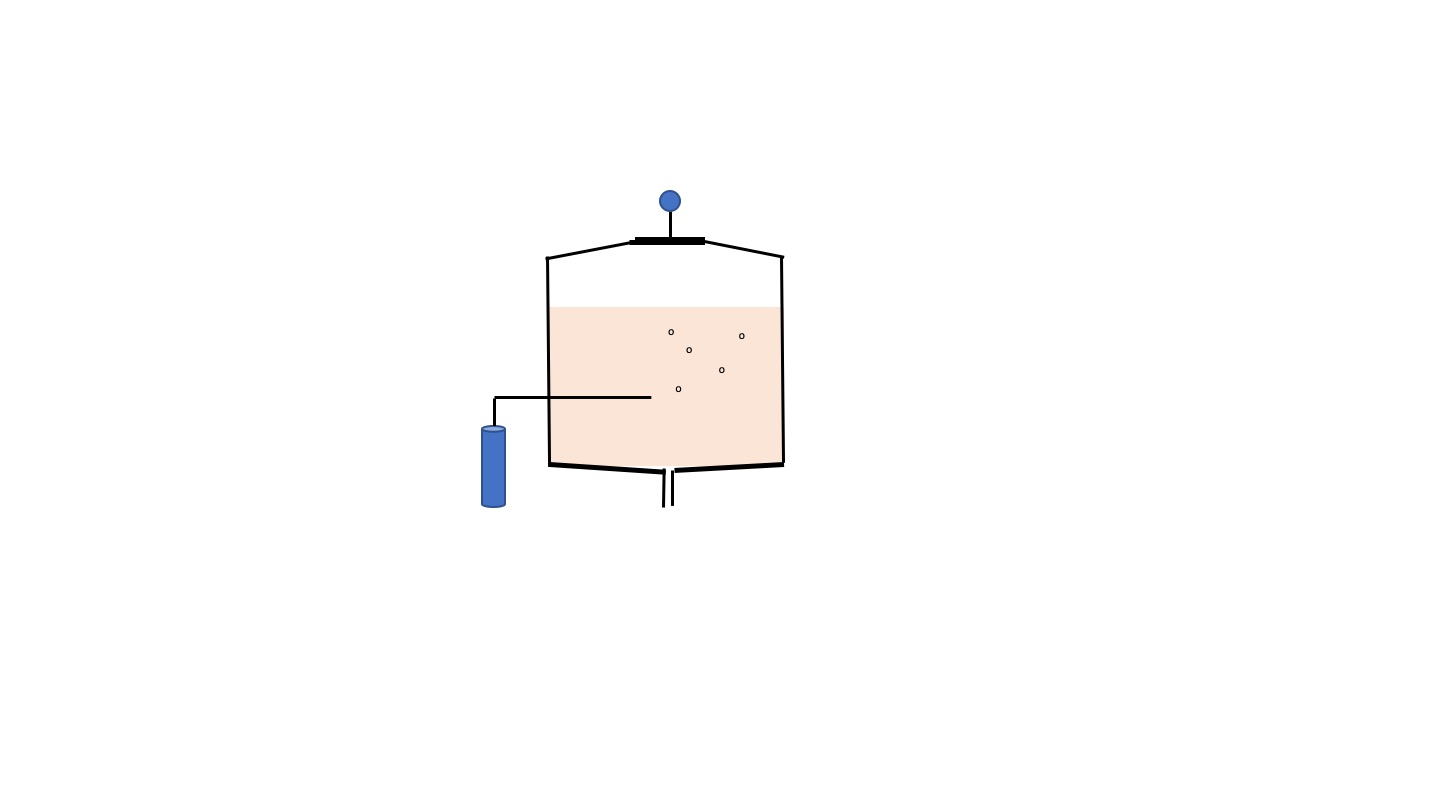 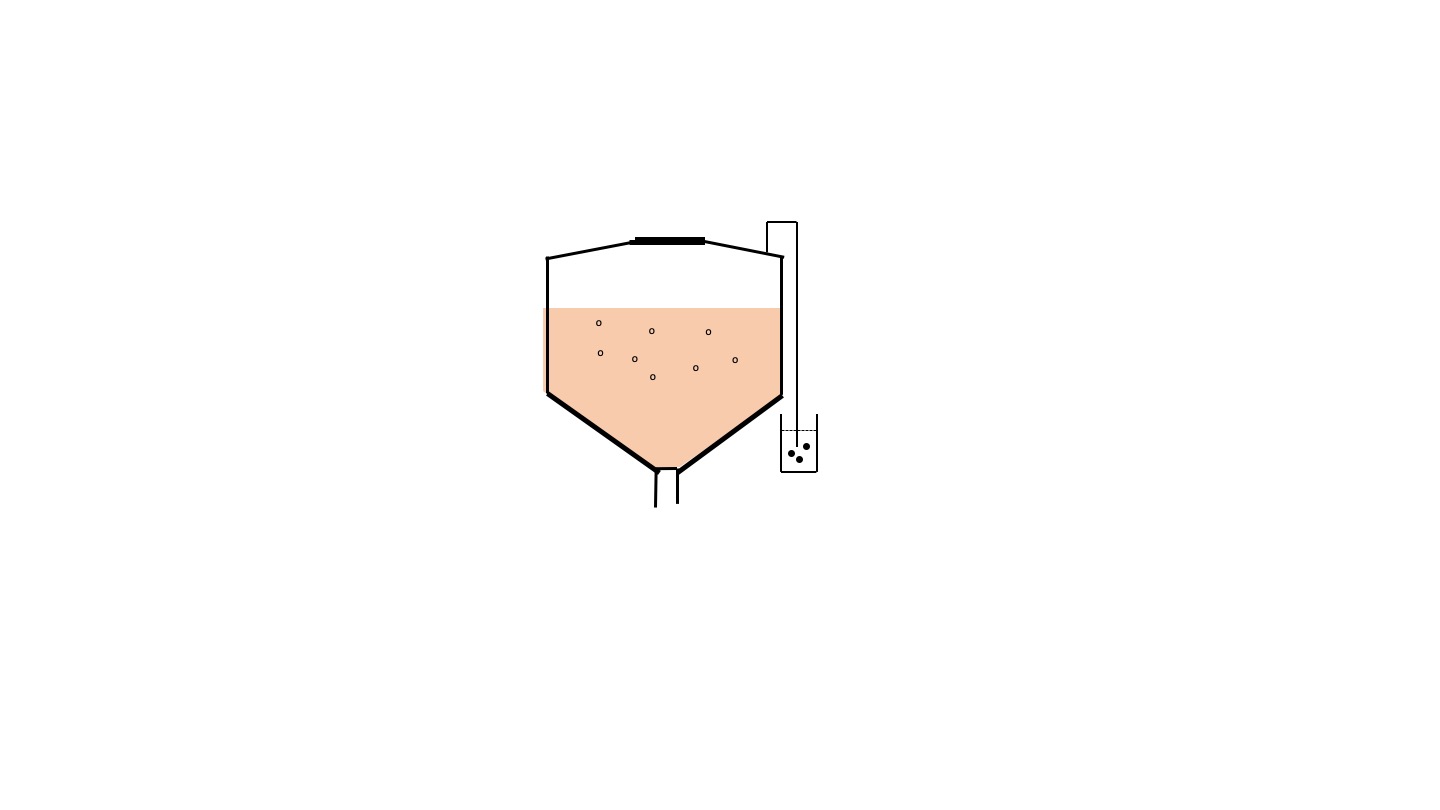 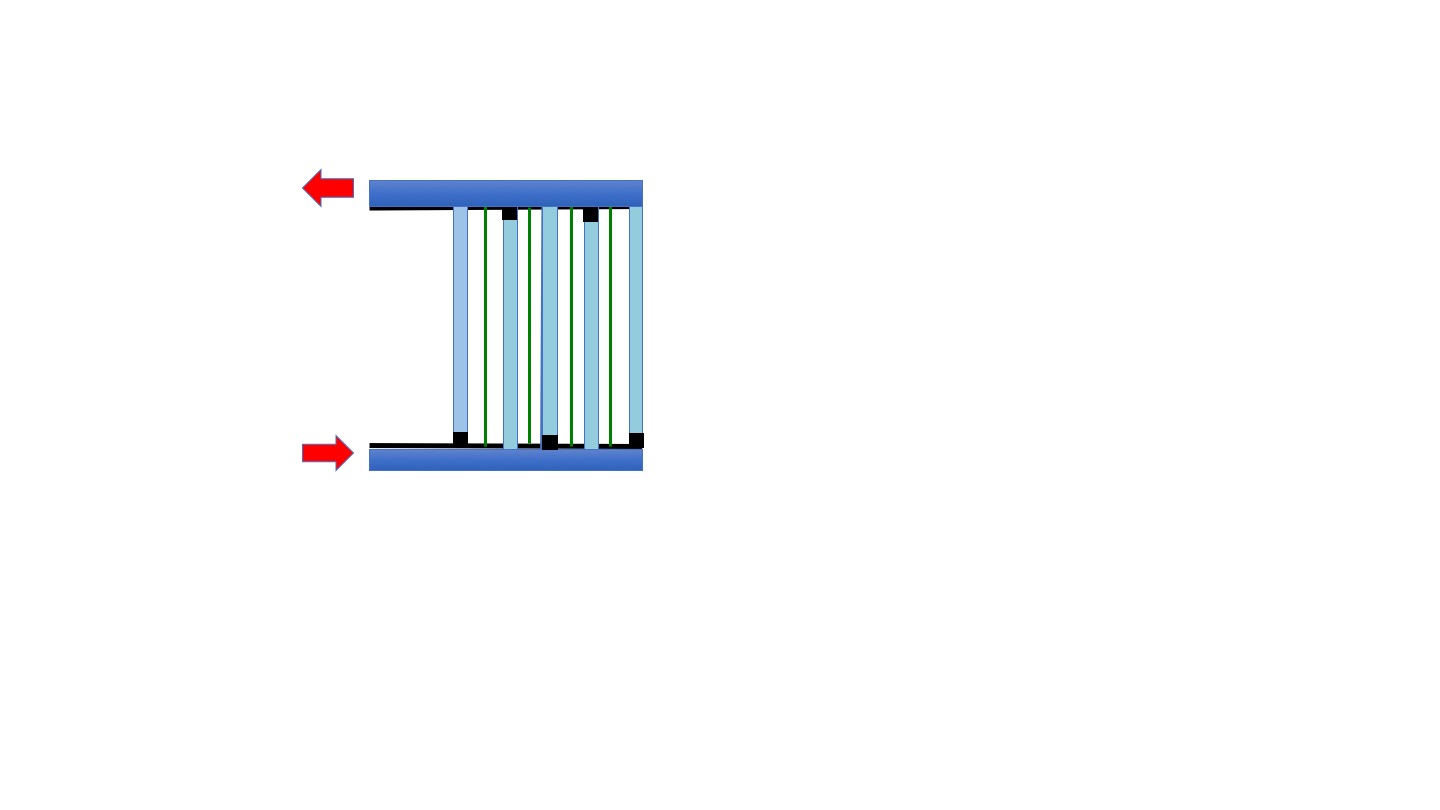 Packaging	                 Carbonating	               Clarifying	    Maturing
NCDOR September 16, 2019
Slide 3
1. Grain Storage and Milling
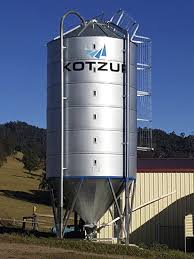 Auger
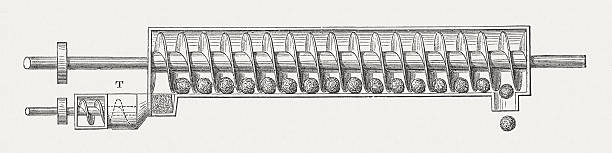 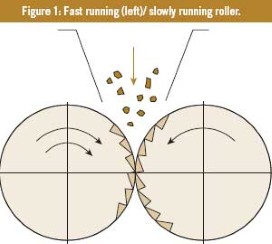 Wet milling
Roller mill
Circulated     steeping vat
Mash Tun
Exterior Silos
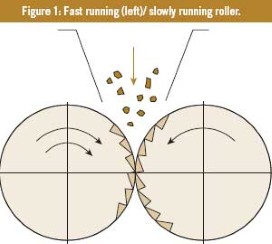 Dry milling
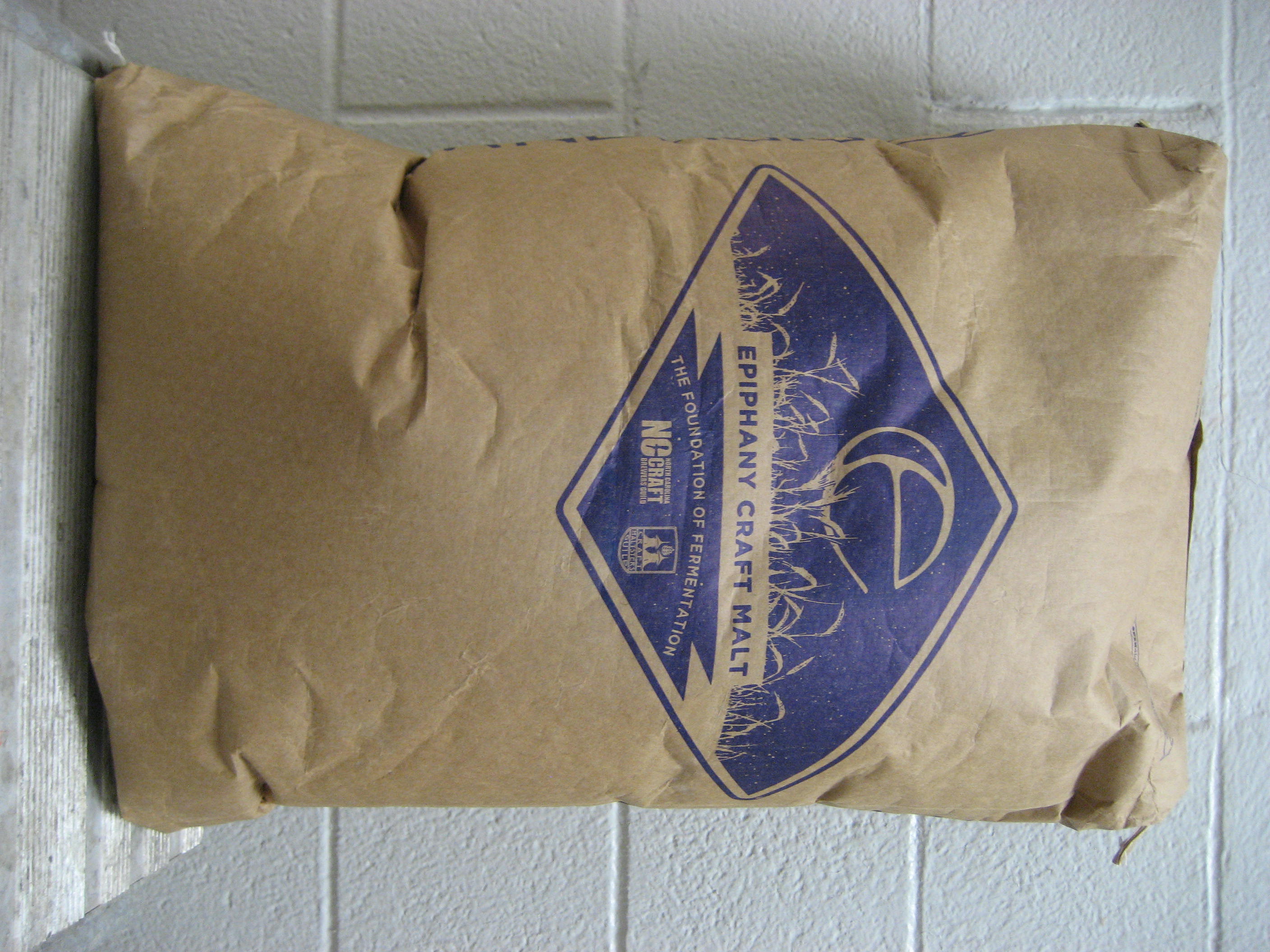 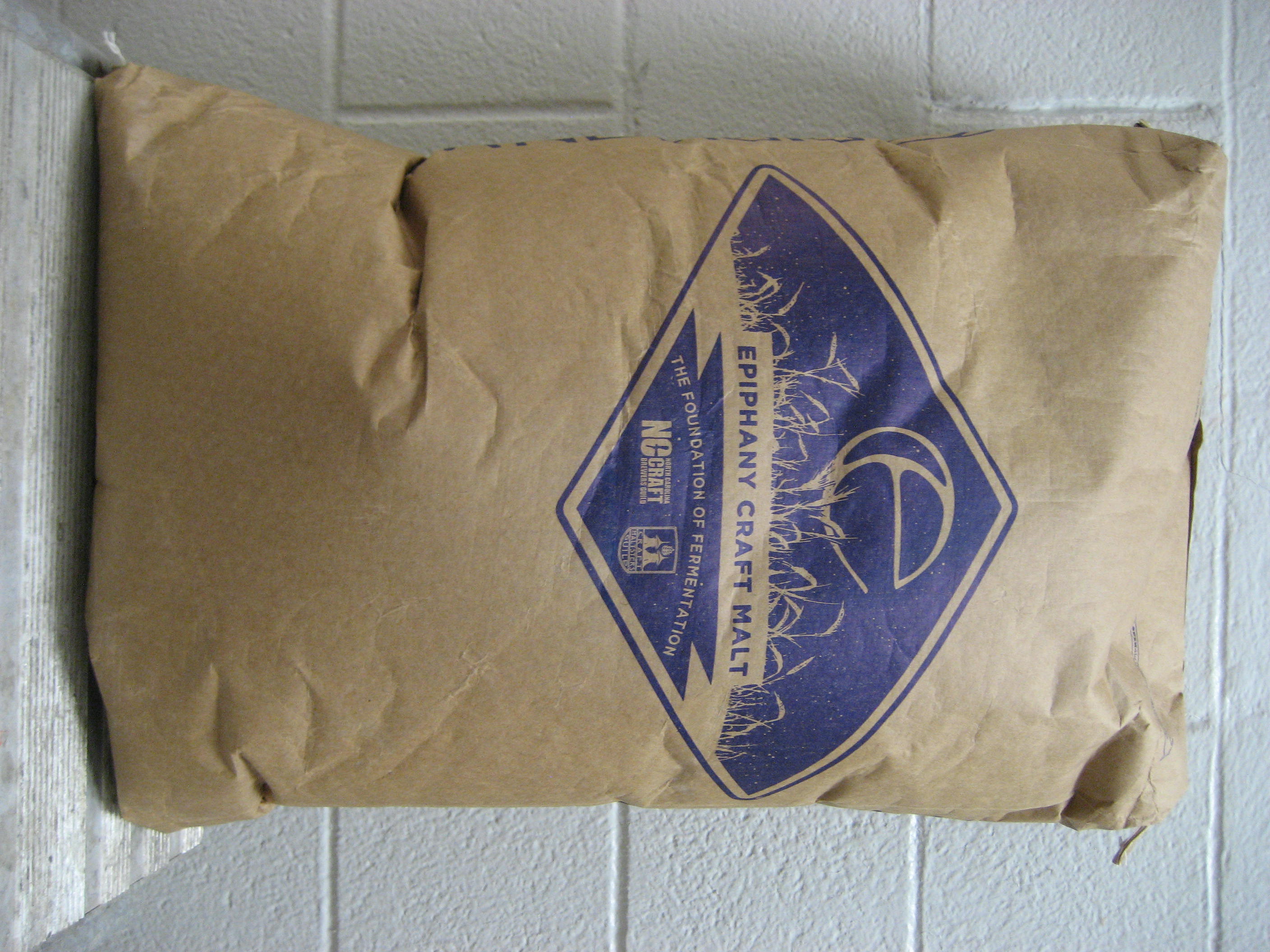 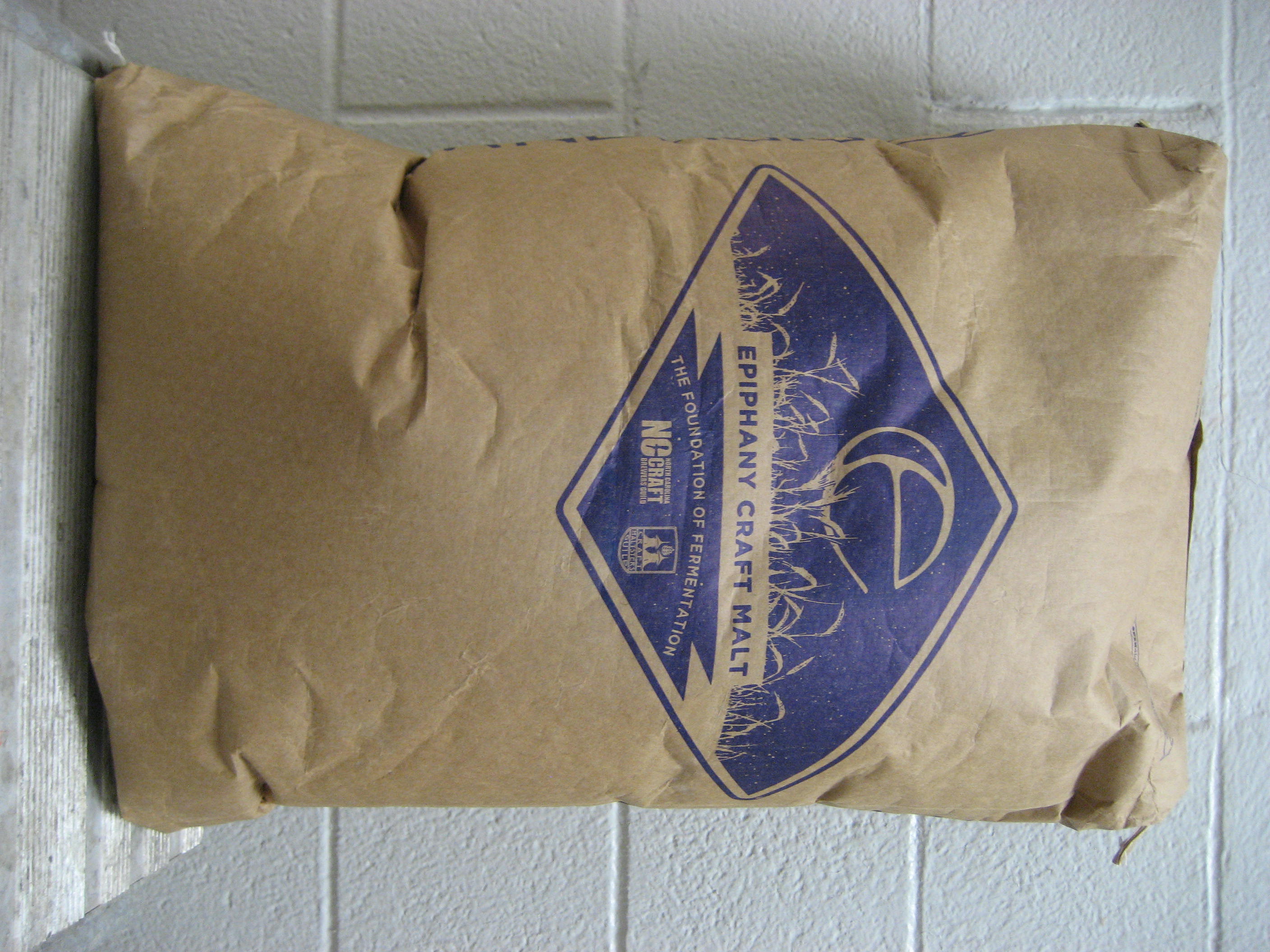 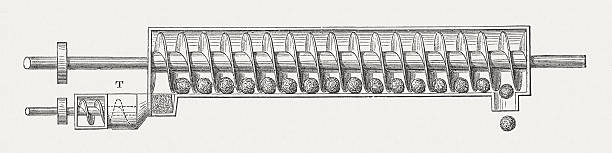 Water
25 kg bags
Mash Tun
NCDOR September 16, 2019
Slide 4
Brewery Capacity
NCDOR September 16, 2019
Slide 5
What’s the Bottleneck?
Brewhouse capacity: 		20 bbl*

Fermentation capacity:	3 x 20 bbl
(no maturation)

Bright tank capacity:		20 bbl
* 1 bbl of beer is 31 US gal.
NCDOR September 16, 2019
Slide 6
What’s the Bottleneck?
Time for 60 bbl

12 hrs

5 days

9 days
Brewhouse capacity: 		20 bbl*

Fermentation capacity:	3 x 20 bbl

Bright tank capacity:		20 bbl
* 1 bbl of beer is 31 US gal.
NCDOR September 16, 2019
Slide 7
What’s the Bottleneck?
Brewhouse capacity: 			20 bbl*

Fermentation-maturation capacity:	3 x 20 bbl

Bright tank capacity:			20 bbl
NCDOR September 16, 2019
Slide 8
What’s the Bottleneck?
Time for 60 bbl

12 hrs

10 days

9 days
Brewhouse capacity: 			20 bbl*

Fermentation-maturation capacity:	3 x 20 bbl

Bright tank capacity:			20 bbl
NCDOR September 16, 2019
Slide 9
2. The Brewhouse
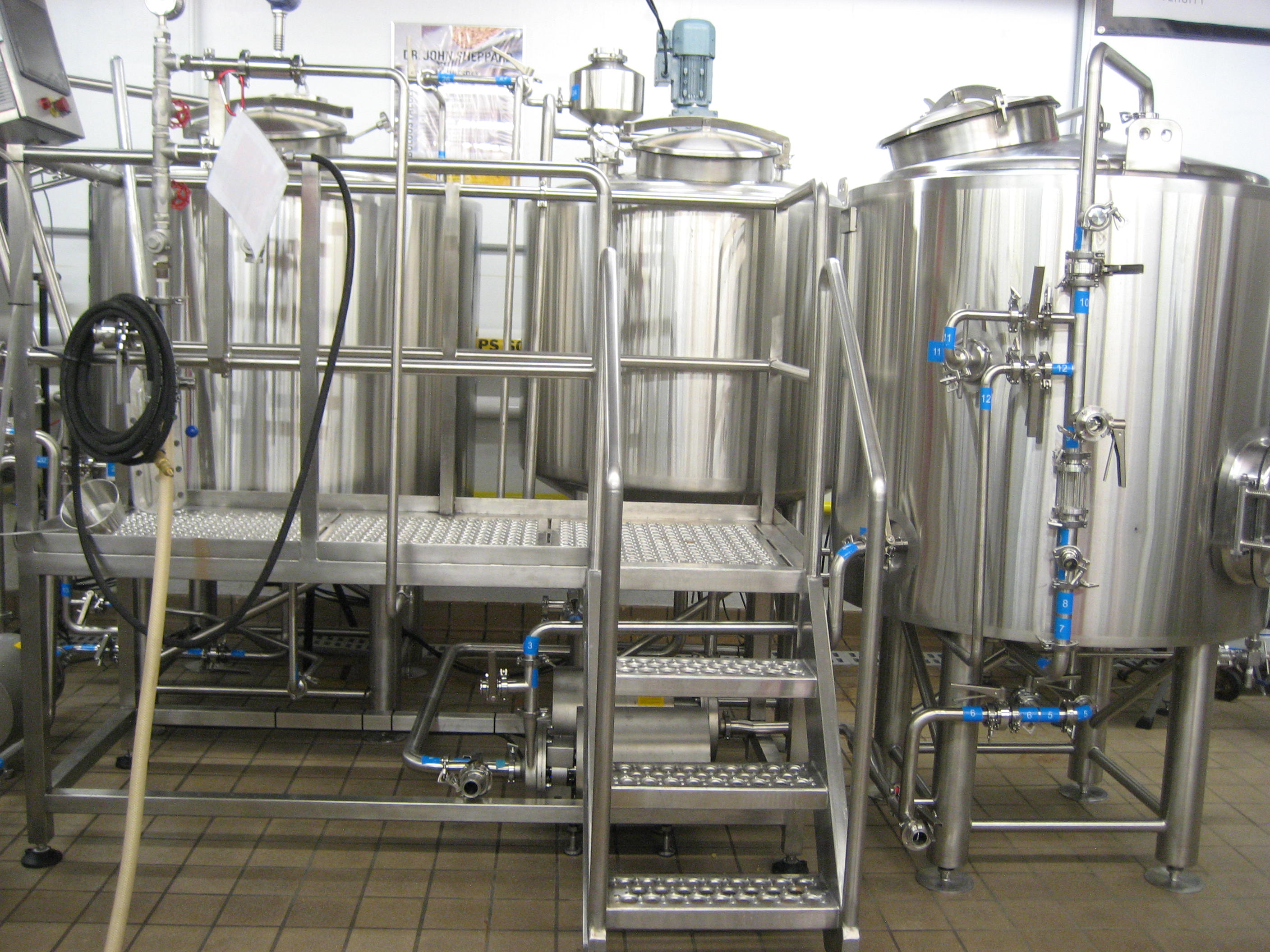 A 3-vessel 5 BBL Brewhouse in the Wolfpack Brewery
NCDOR September 16, 2019
Slide 10
Brewhouse Configurations
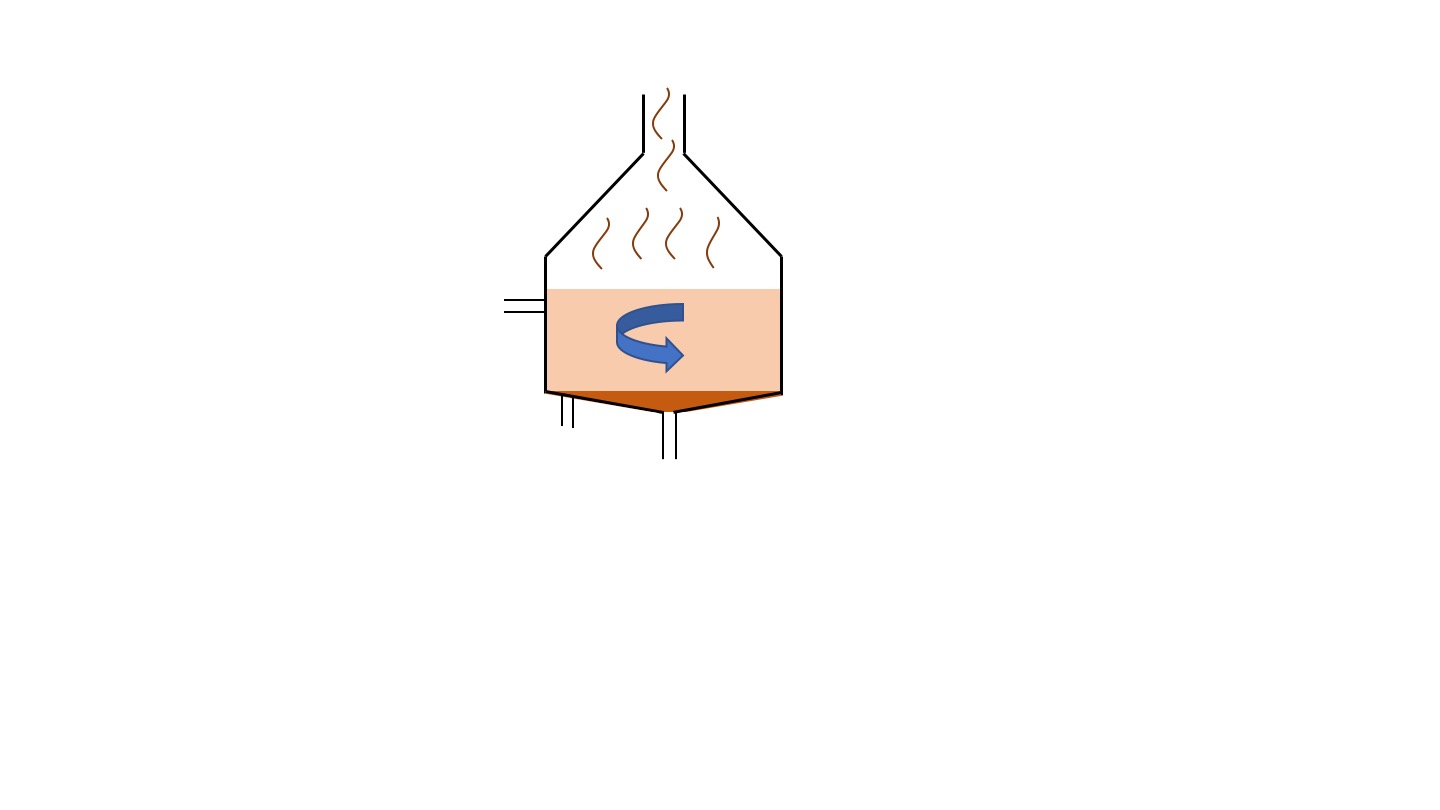 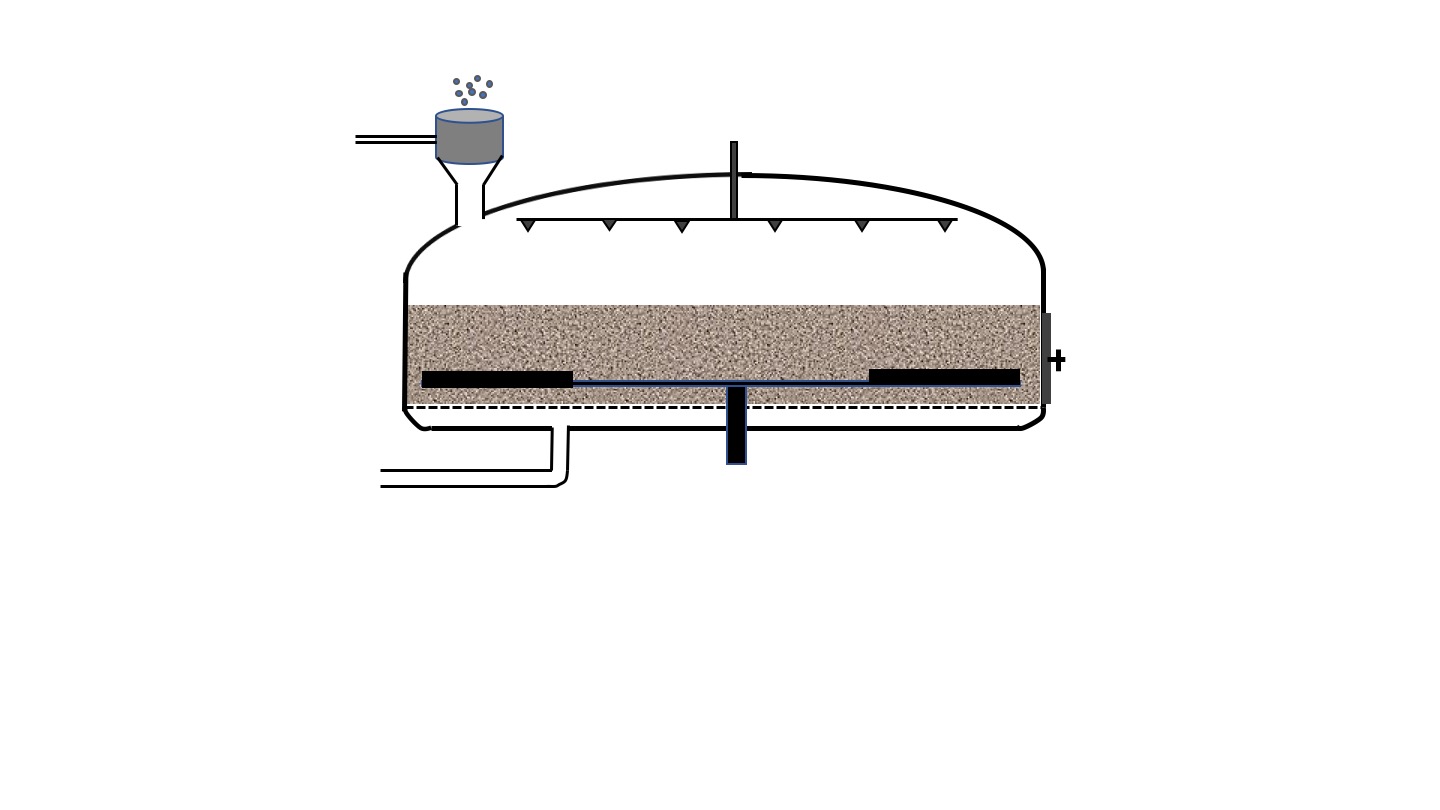 2-vessel system
Kettle/whirlpool combo
Mash/lauter combo
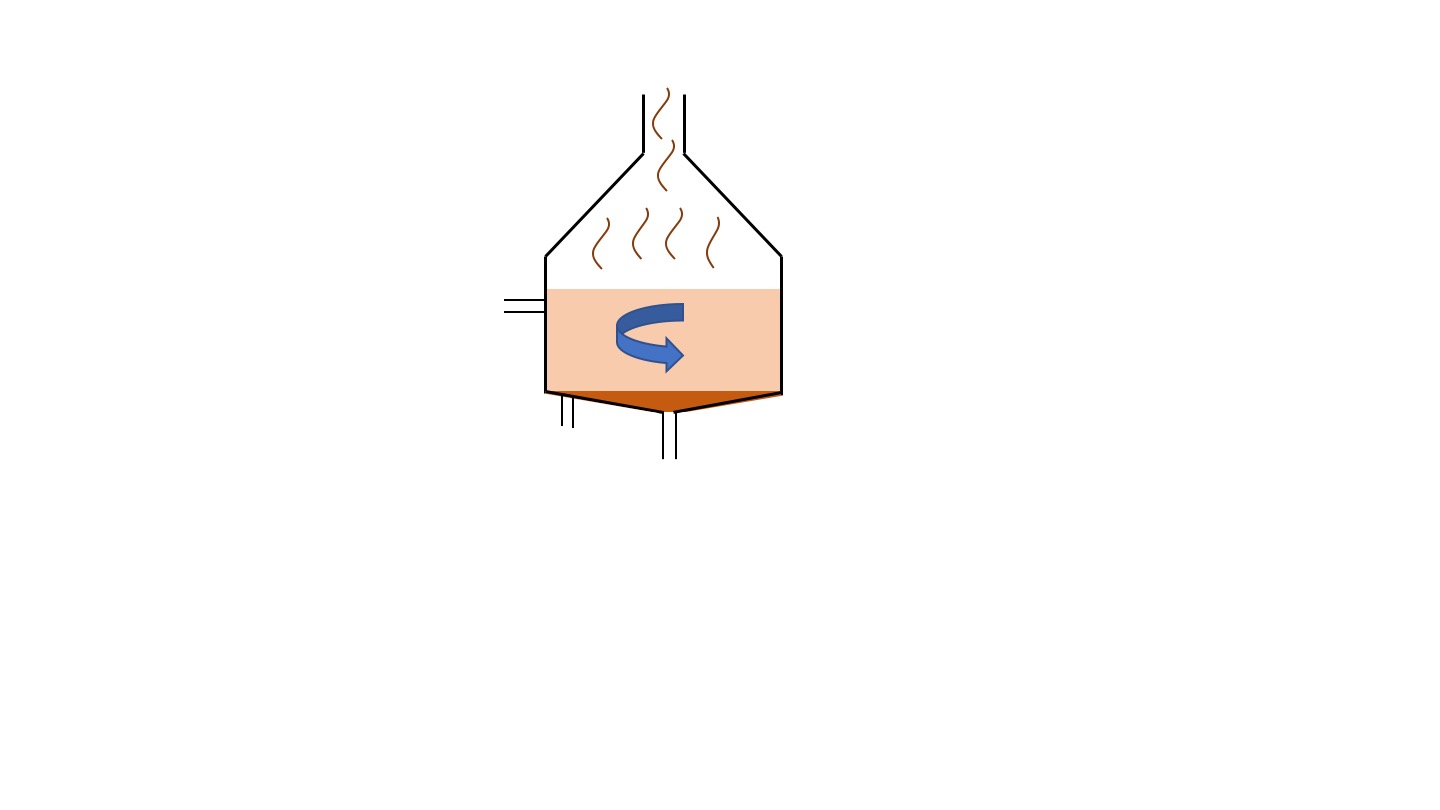 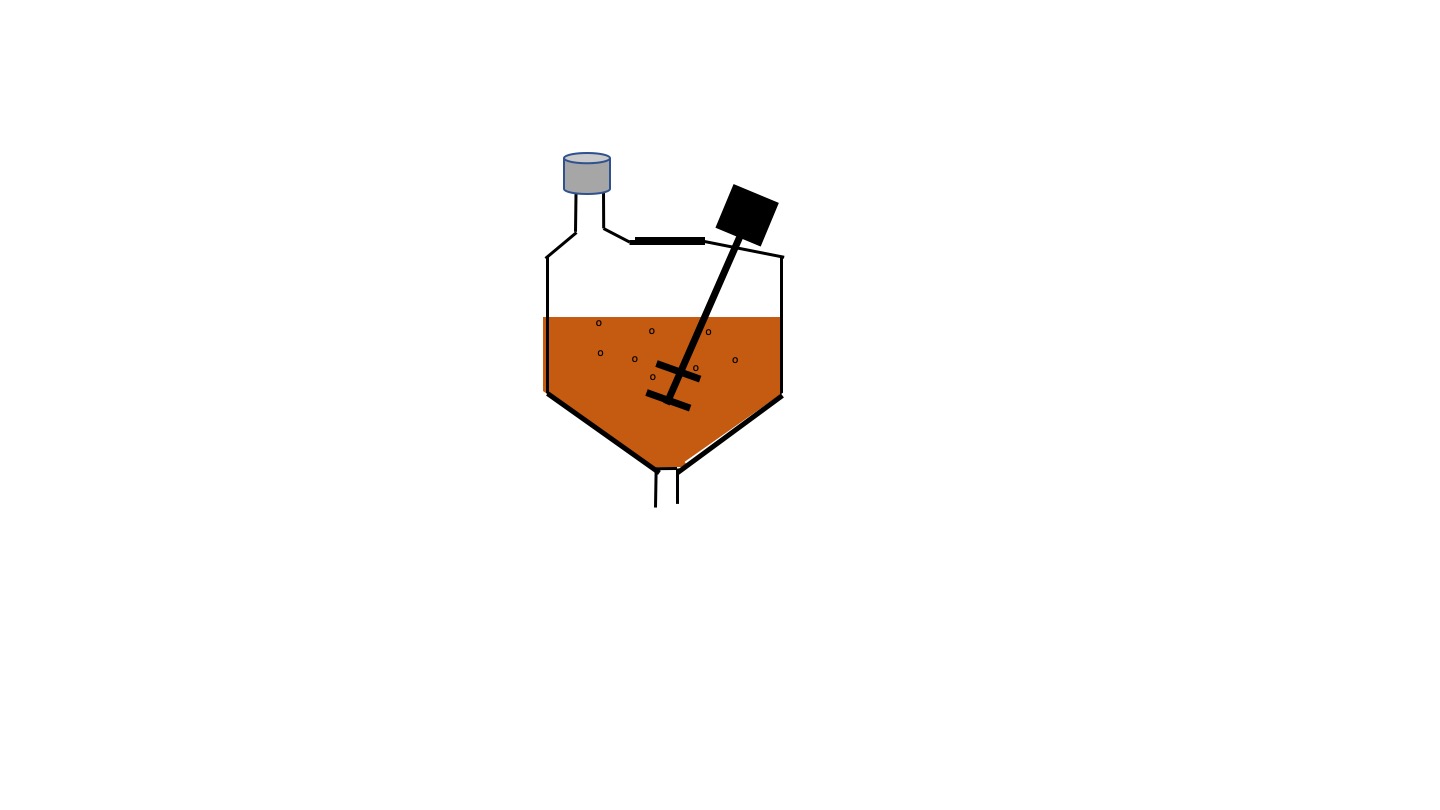 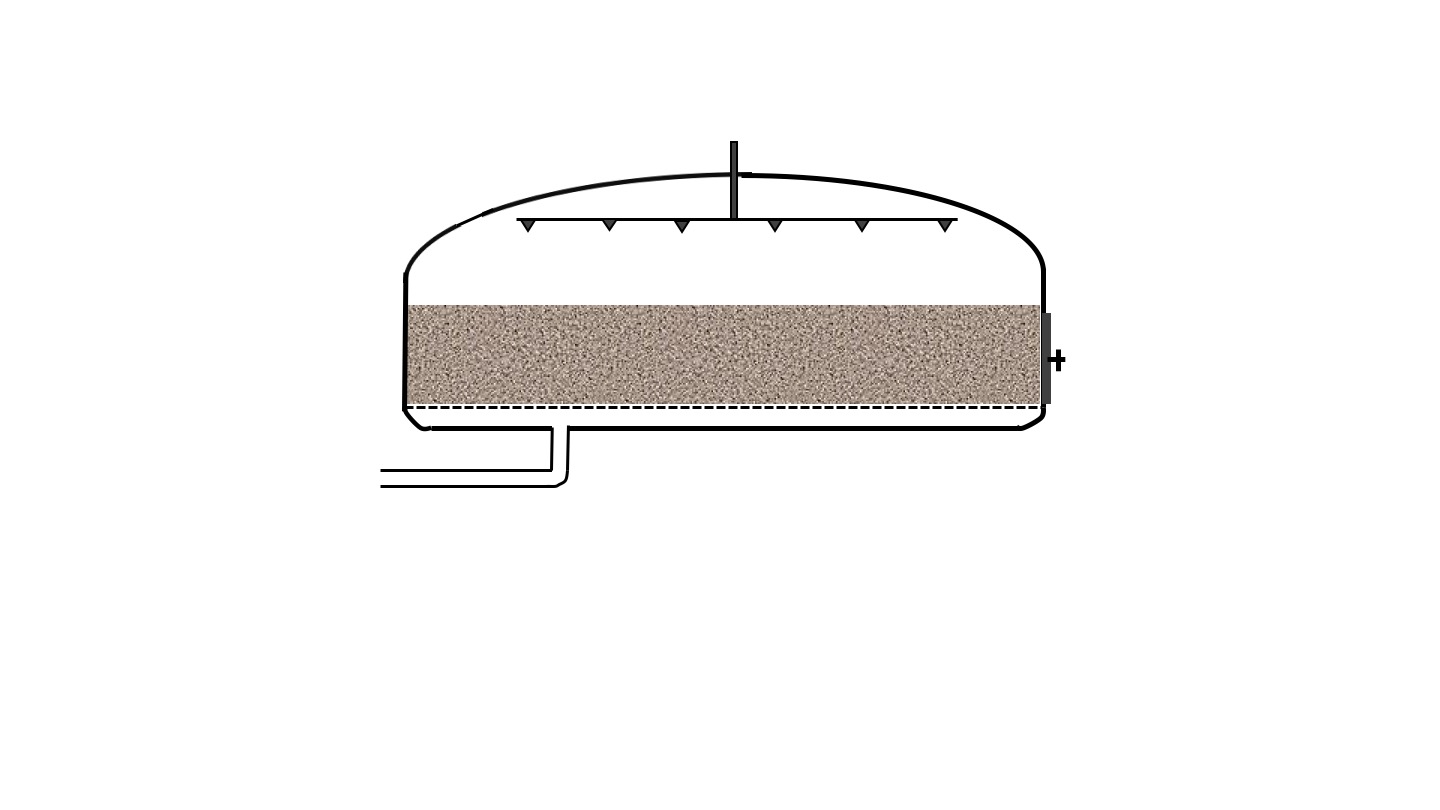 3-vessel system
Kettle/whirlpool combo
Mash tun
Lauter tun
NCDOR September 16, 2019
Slide 11
Mash/lauter Tun Details
Malt hydrator
Mash water
input
Nozzles for
 sparge water
Grain bed
Spent grain removal
Wort output
Slotted false bottom
Rakes for stirring and spent grain discharge
NCDOR September 16, 2019
Slide 12
Other Brewhouse Equipment
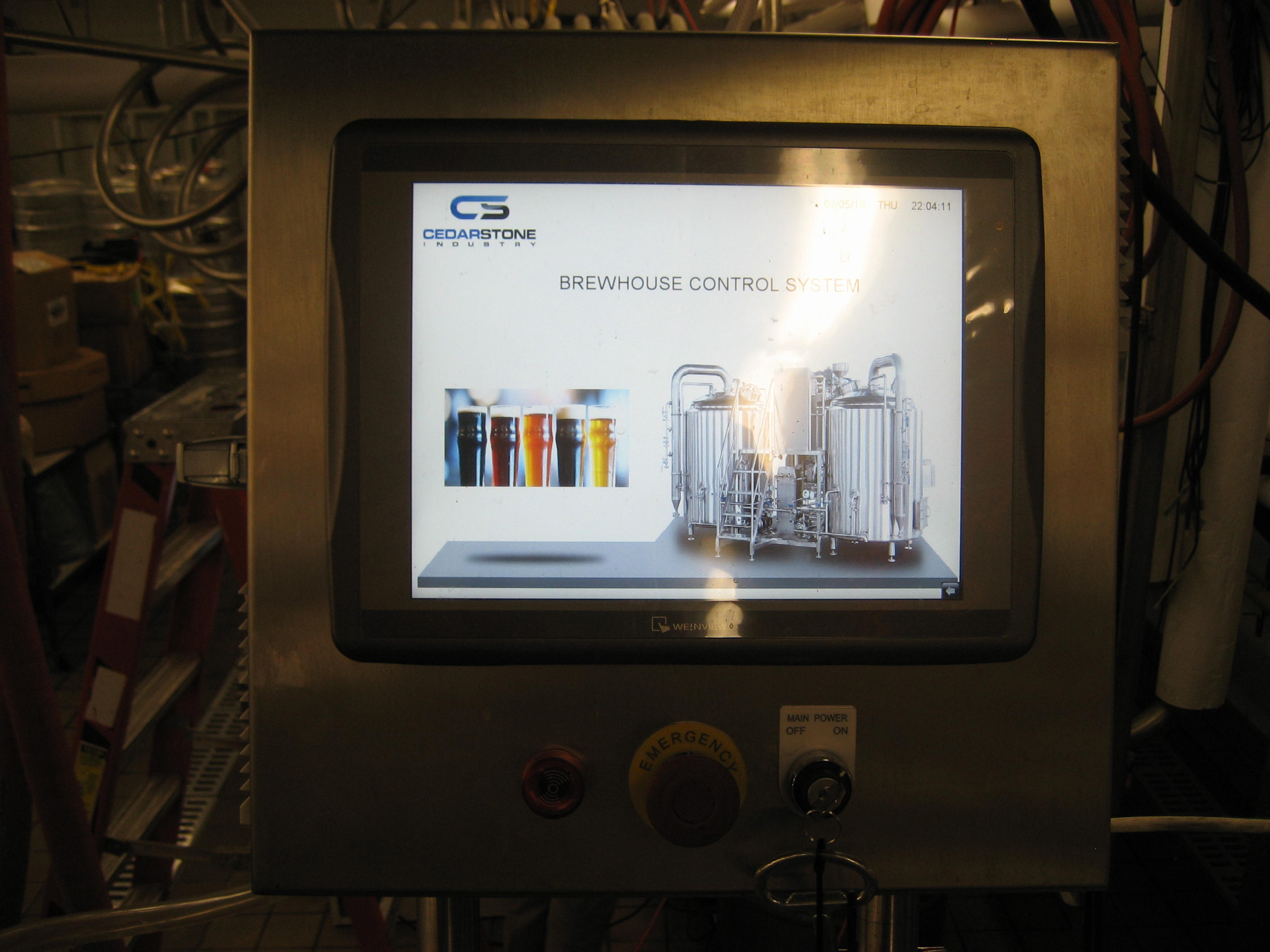 Control systems

Pumps

Hot liquor tank

Heat exchanger

Aerator
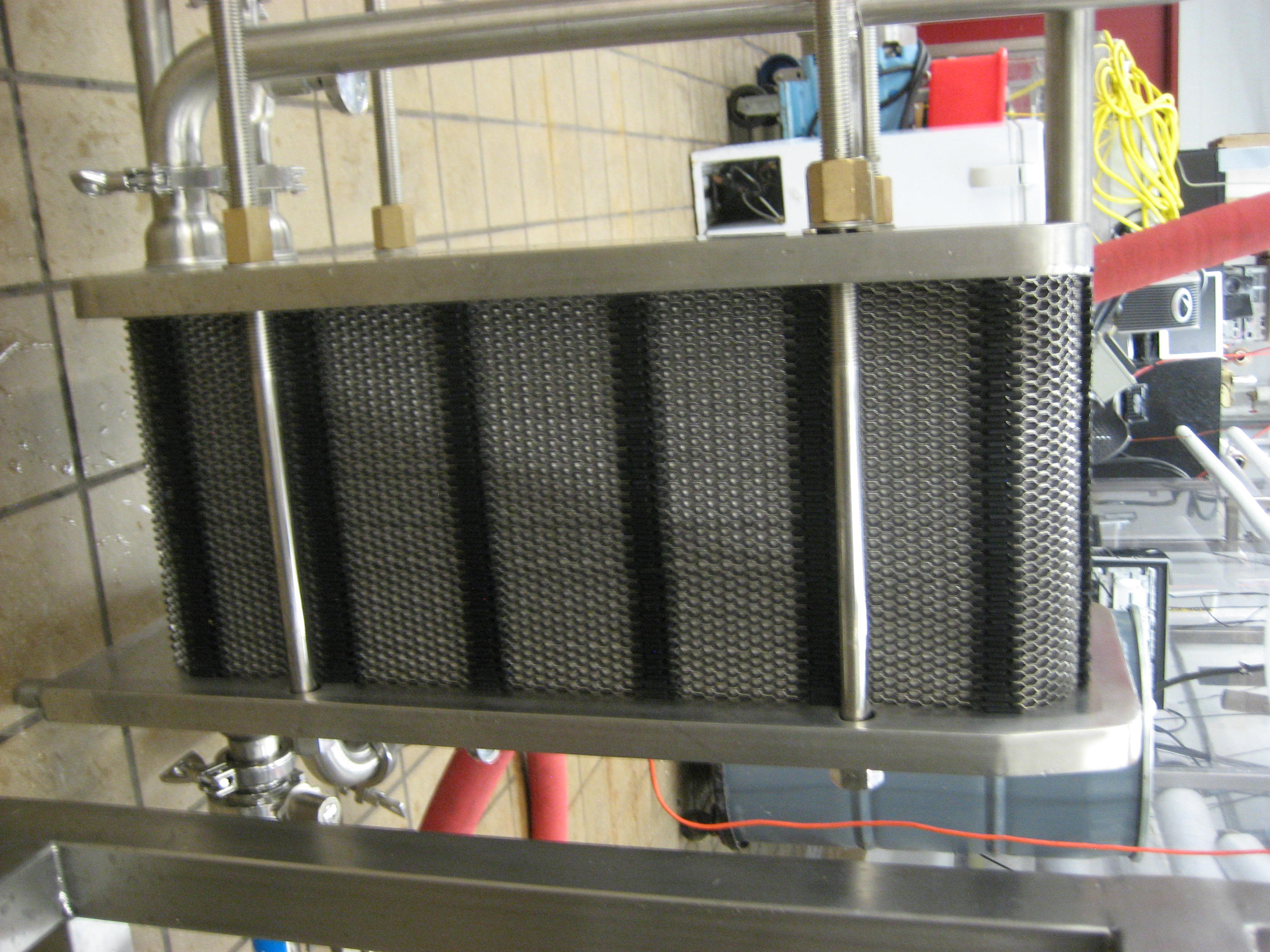 NCDOR September 16, 2019
Slide 13
Fermentation
Conical fermenter tanks (uni-tanks) can be used for both primary fermentation and beer maturation.

Small-medium size breweries use glycol cooling in jackets, while large breweries use temperature-controlled rooms.
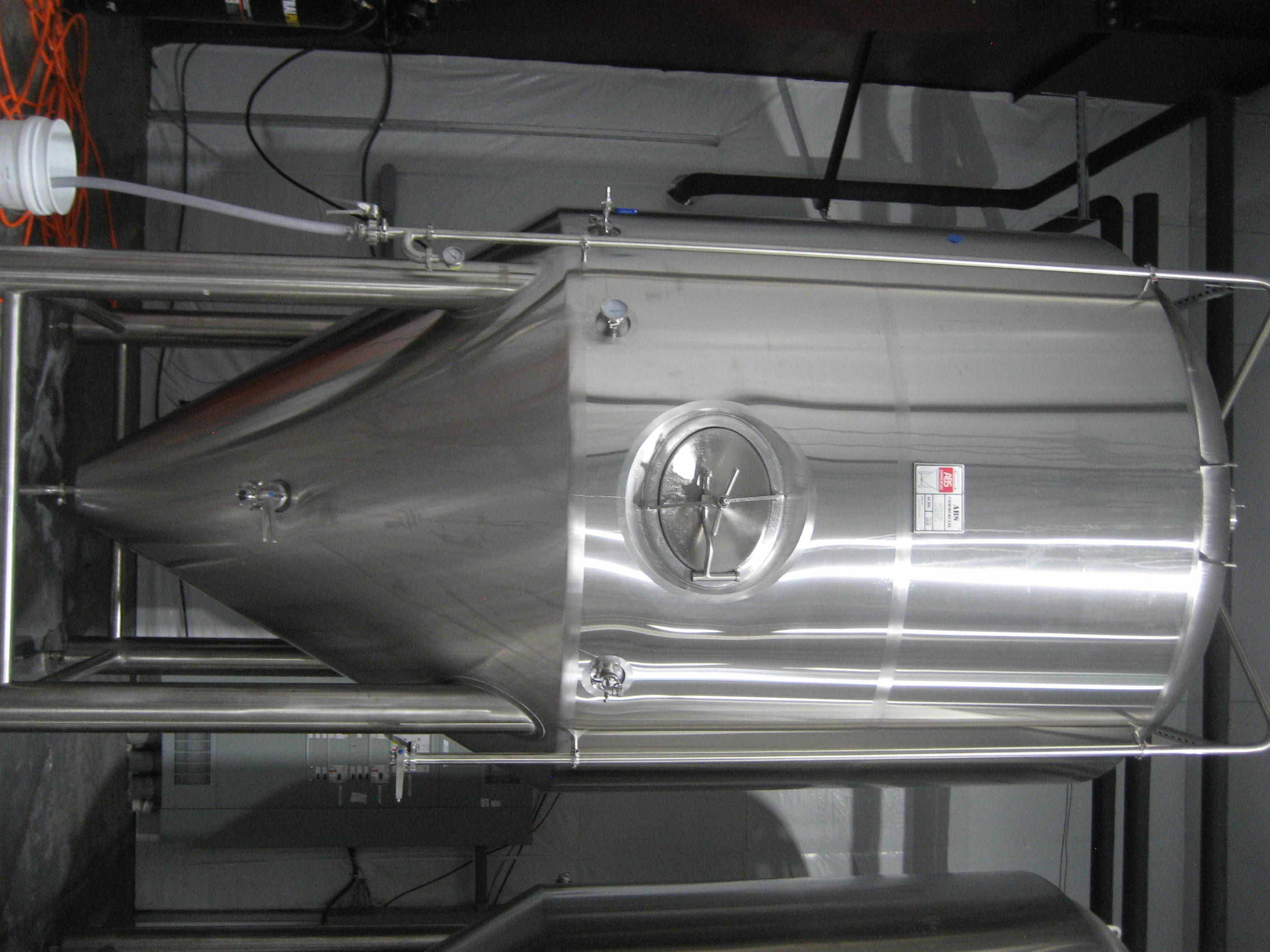 NCDOR September 16, 2019
Slide 14
Clarification
Following fermentation-maturation, removal of yeast and other suspended solid material can be accomplished with the use of sedimentation, filtration or centrifugation.
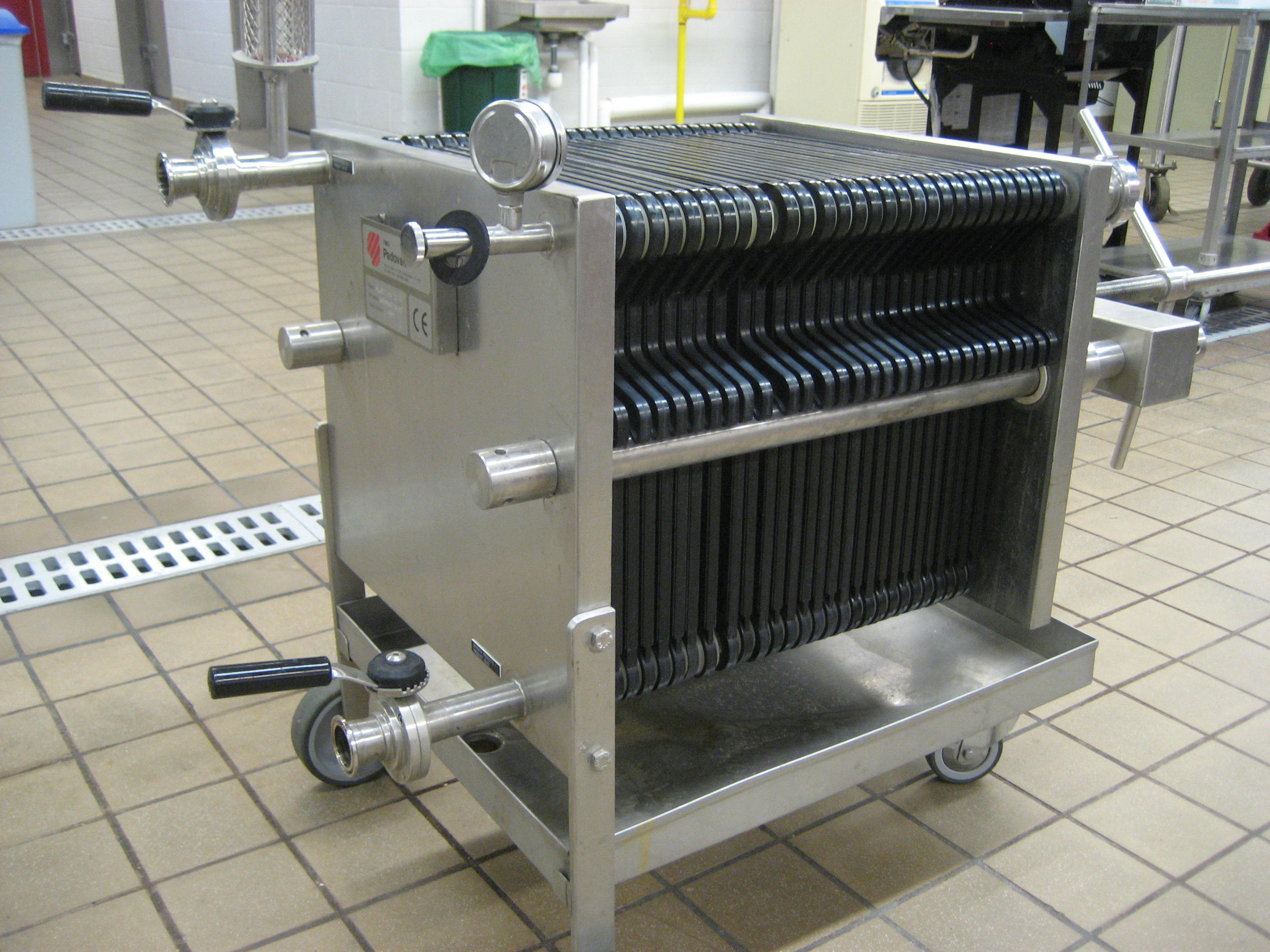 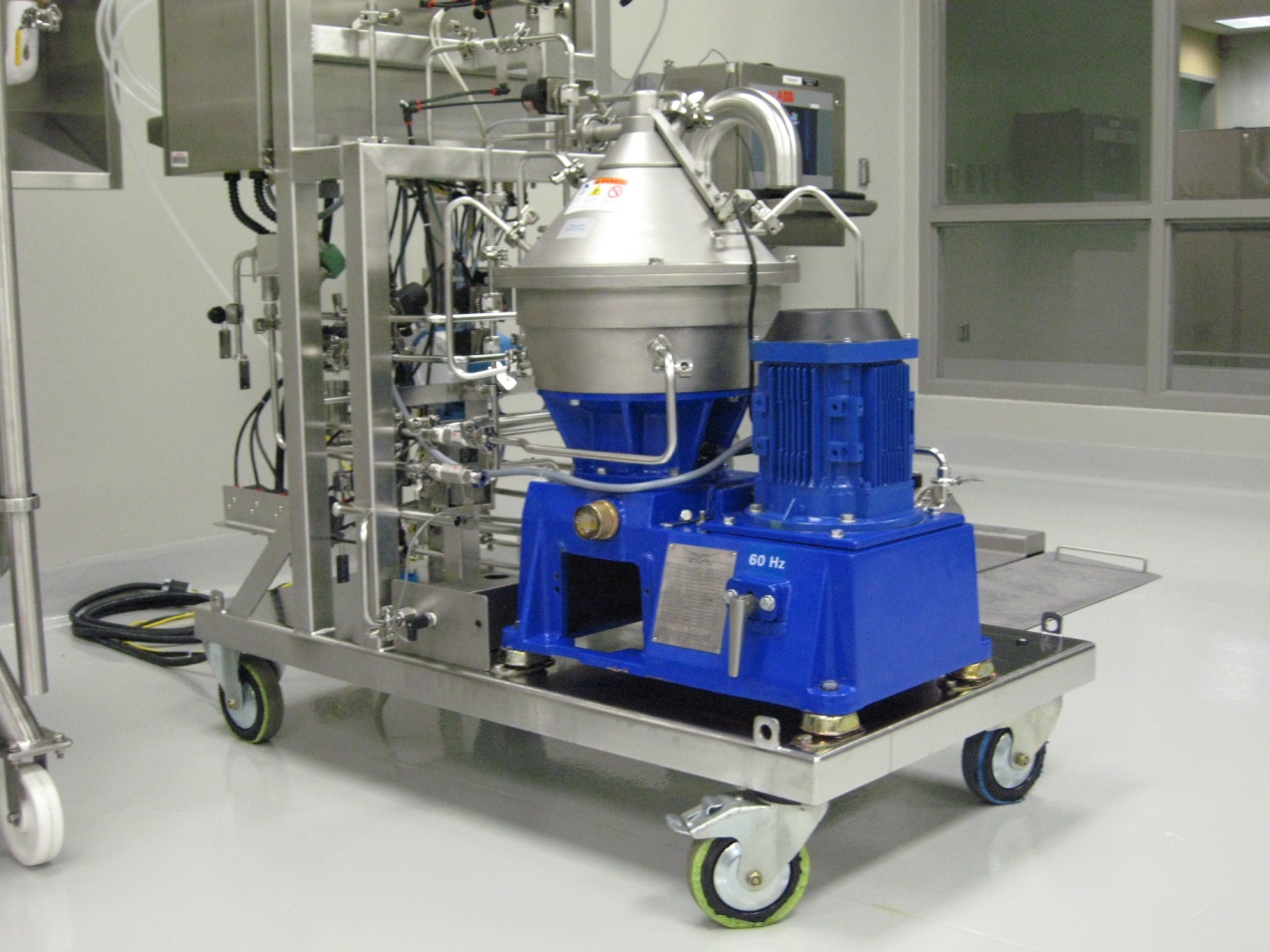 Plate and frame filter (40 x 40 cm)
Continuous disk-stack centrifuge
NCDOR September 16, 2019
Slide 15
Carbonation
Clarified beer is transferred to the jacketed bright tank where it is stored under pressure (10 – 15 psig of gaseous CO2) at low temperature (2 – 4oC) for several days prior to packaging.
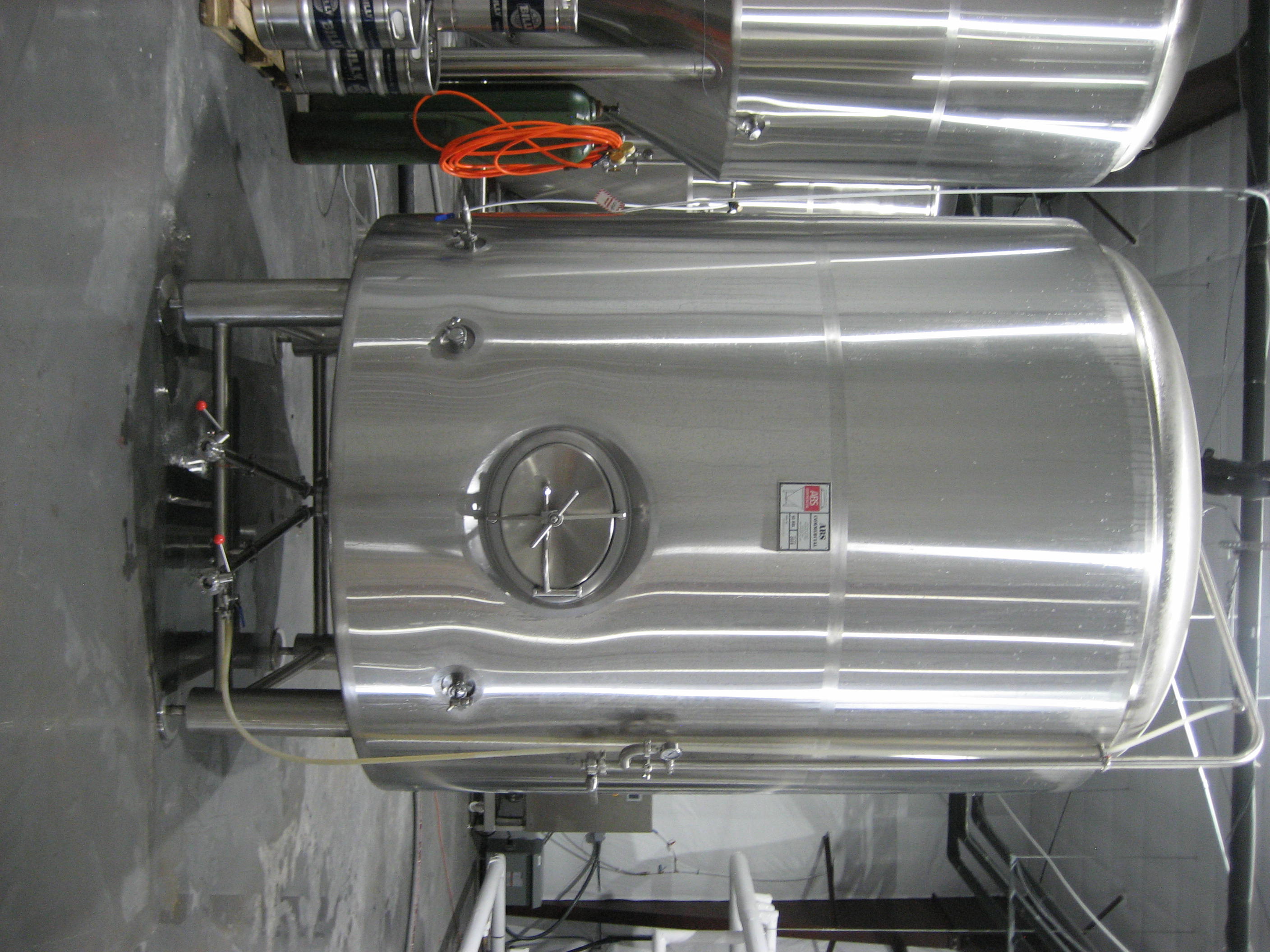 NCDOR September 16, 2019
Slide 16
Packaging
Stainless steel kegs:
5.2 gallon (approx. 1/6 of a BBL – sixtel)
15.5 gallon (1/2 BBL)
7.75 gallon (1/4 BBL – reduced height)
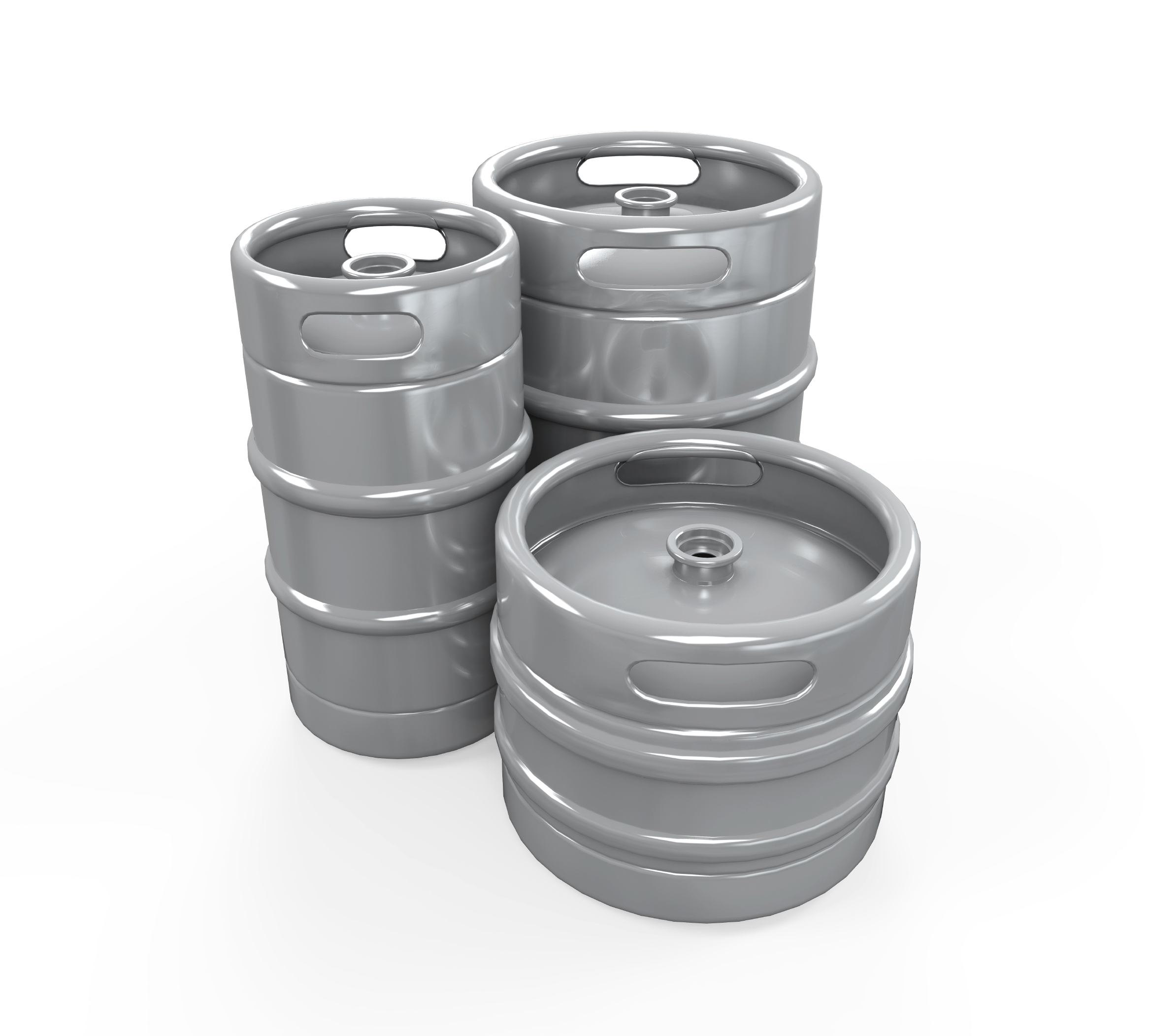 NCDOR September 16, 2019
Slide 17